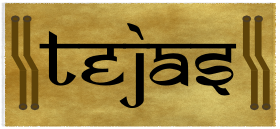 A Java-Based Versatile Micro Architectural Simulator
Website : www.cse.iitd.ac.in/tejas/
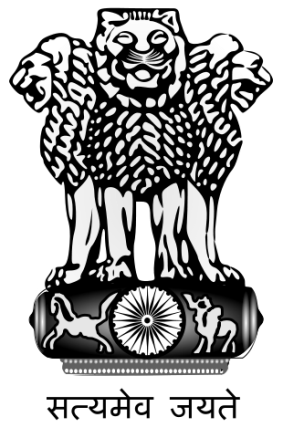 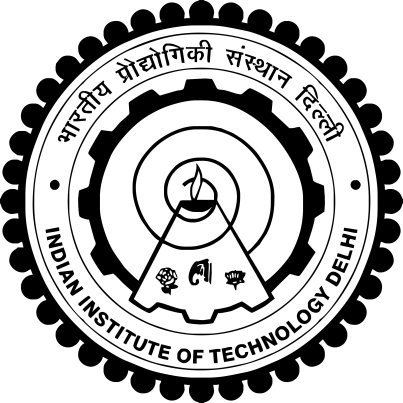 Supported by
Ministry of Information Technology,
Government of India
1
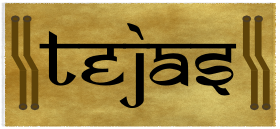 2
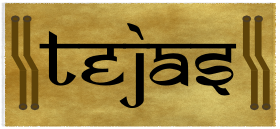 3
Need for Architectural Simulators
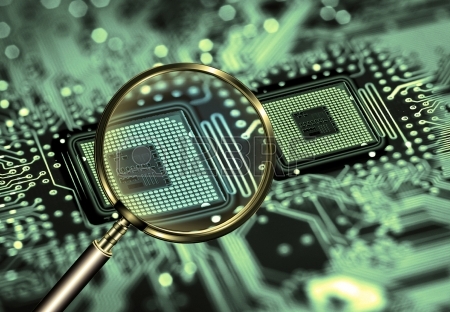 Study the impact of different 
components of a chip on the 
application performance
Education
Research
Industry
Image Source: http://www.123rf.com/processor-scan.html
4
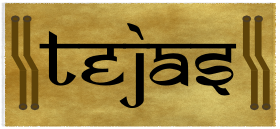 5
Existing Architectural Simulators
GEM5
Sniper
Multi2Sim
Simics
SESC
MARS
FastMP
Graphite
C/C++: Platform Specific !!
Library
Build environment
Problems exacerbated when moving the simulation to a cloud !!
6
Existing Architectural Simulators
GEM5
Sniper
Multi2Sim
Simics
SESC
MARS
FastMP
Graphite
Implement both in the same package
Correctly Execute Program
Simulation Engine
Emulator
Simulator
ISA inflexibility
Bulky code
7
Why Tejas ?
WANTED
Simple
Flexible
Easy to use
Cloud compliant simulator
Platform Independence as a Design Goal

TEJAS: The Java-based Architectural Simulator
First architectural simulator written entirely in Java
8
Tejas: Family
Tejas
ParTejas
GPUTejas
TejasJava
Tejas for GPU’s
Tejas for Java
Parallel Version of Tejas
Used in 15 universities of India to teach computer architecture
Around 1000 users world wide
9
License
10
Comparison with other simulators
11
Small Code Base
Others           vs        Tejas
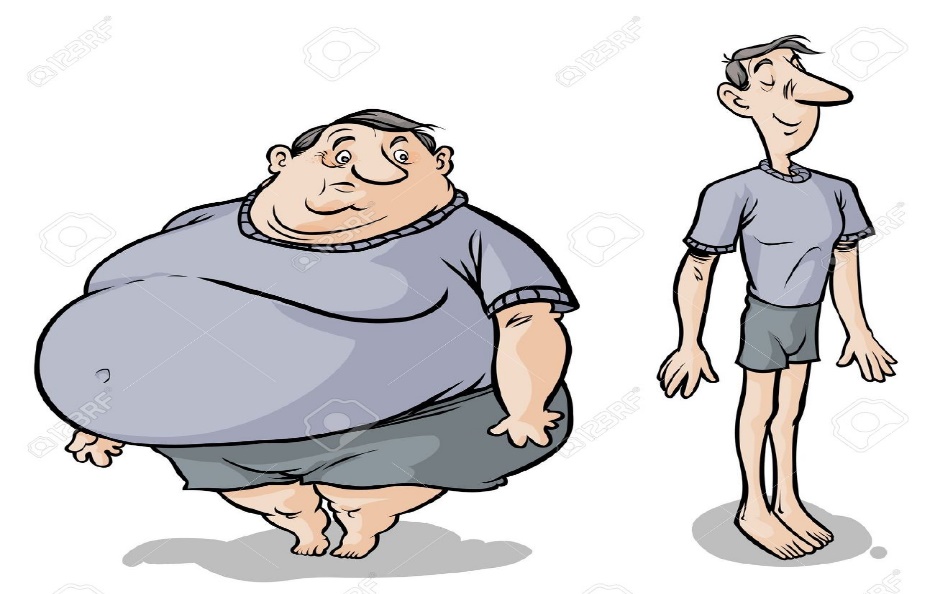 Code base (Lines of code)
Tejas (32 K)
Sniper (76 K)
Multi2Sim (108 K)
GEM5 (170 K)
Almost similar functionalities
Image Source: www.picturespider.com
12
Why Java?
Defects per line is 15-50% more in C++!
Debugging time can be six times more!! [Phipps 1999]
Speed: Java Vs C++
Dynamic Compilation: Associated with slow performance
Data-structures
Memory System: set associative cache
Event Queue: priority event queue
ROB: circular queue

C++ : g++(4.7.2), O3 optimization, STL
Java : JDK 7
Memory System
Event Queue
ROB
14
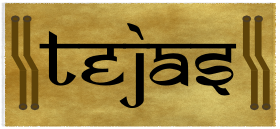 15
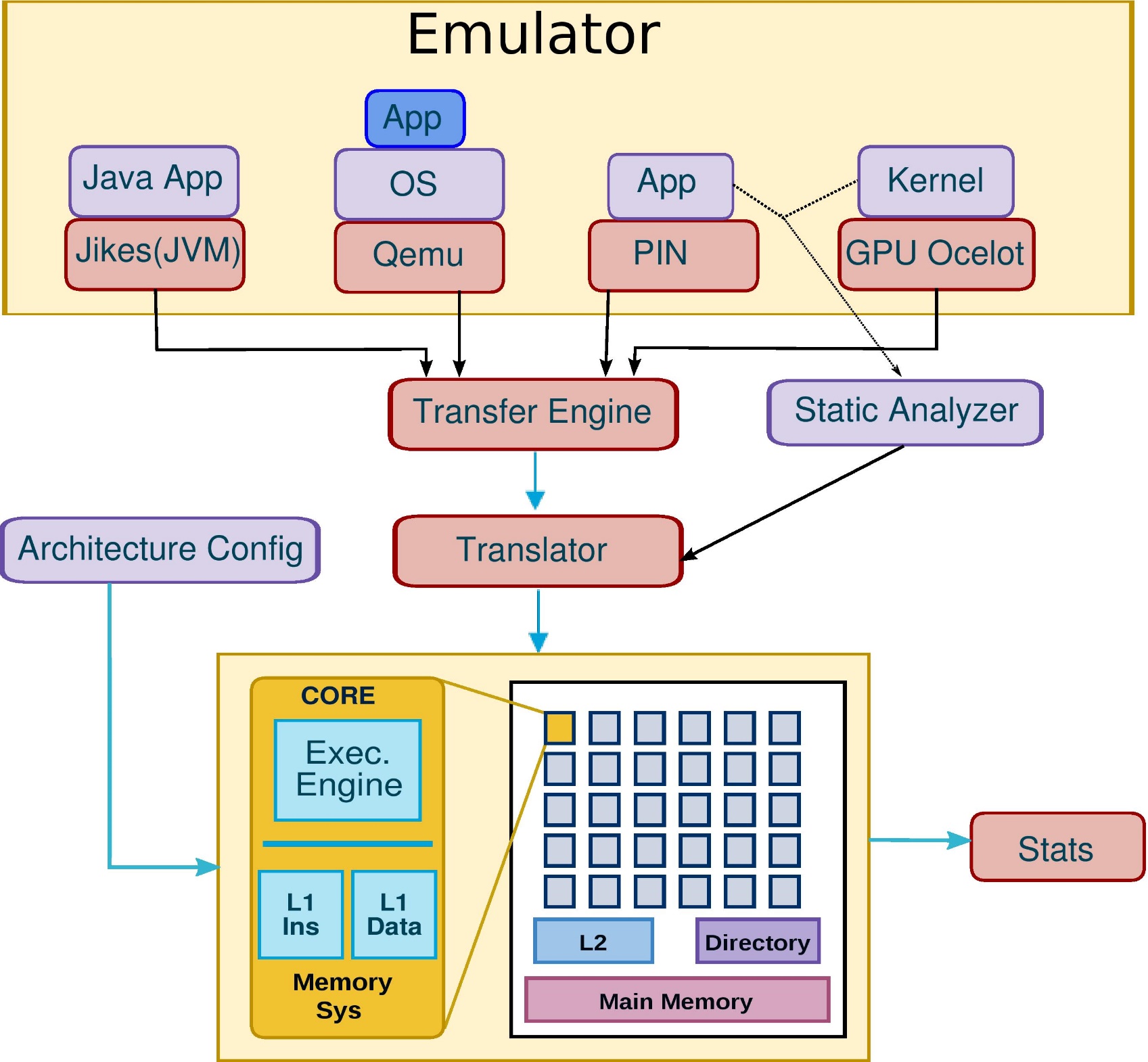 1. Emulator
2. Transfer Engine
X86, ARM, Byte code
3. Translator
       (VISA)
VISA
4. Simulation Engine
16
Emulator (Black Box)
Emulator
Execution traces
Benchmark
Program counter
Memory (load, store)
Branch (taken, not-taken)
Synchronization
Thread create, destroy
Locks, barriers
X-86 application
Full system
GPU kernel
RISC-V application
Java bytecode
Correctly execute the benchmark
17
Emulators (Feeders for Tejas)
X86 App
App
Intel Pin
OS
Normal x86 applications
Qemu
Full system simulation
Kernel
Java App
GPU Ocelot
Jikes RVM
GPU workloads
Java applications
RISC V App
Spike
RISC V applications (work in progress)
18
Intel PIN Tool
Intel PIN is essentially an instrumentation engine for X86 programs. Uses DBT to add special hooks.
Load/store operation
Branch
Thread create/destroy
Understands executable formats and hence can be used to identify special functions in the executable
App
Intel PIN
Operating System
Hardware (x86/x86-64)
Software Stack
19
Intel PIN Tool
App
Intel PIN
Gives execution traces for x86 applications
Suitable for application-mostly suites such as SPEC, PARSEC, and Splash
Operating System
Hardware (x86/x86-64)
Software Stack
20
Intel PIN Tool
Pipeline (VISA)
X86 application
Execution 
Traces
 (X86 program)
Tejas
Intel PIN
Software Stack
21
Translation Engine
RISC V
X86
ARM
MIPS
Translator
VISA
Tejas’s ISA
22
Virtual Instruction Set Architecture
Classify all the operations of any assembly language into simple basic operations.
23
X86 instruction
Intel PIN
(x86 to VISA translation)
Input Application (X86)
add %rax, (%rbx)
Translator
Input Application: X86
Simulation Engine: VISA
App
VISA instruction (static)
Emulator
load <(%reg1), ?>, %tmpreg1
int-alu %reg0, %tmpreg1, %tmpreg1
store %tmpreg1, <(%reg1), ?>
VISA static
Operating System
Runtime information
Fuse
Packet  <IP,value,target>
(0x10, memread, 0x1234)
VISA instruction (dynamic)
load <(%reg1), 0x1234>, %tmpreg1
int-alu %reg0, %tmpreg1, %tmpreg1
store %tmpreg1, <(%reg1), 0x1234>
VISA dynamic
24
Coverage of the Translator
Coverage of the Translator
Qemu (Full System Mode)
App1
App2
Guest
OS1
App1
Guest
OS2
App2
Guest OS
VMM
Guest H/W
Guest H/W
Qemu
Qemu
Native OS
Native OS
Native H/W
Native H/W
Important for studying the execution of different workloads in native as well as virtualized environments
27
Qemu Emulation
(Full System Mode)
Translation
App1
App2
Guest OS
Guest H/W
Qemu
ip, assembly, add rax, [rbx], rcx
 ip, memread,  addr X
Mapping Available ?
Yes
load [r1 (addr X)], tmp
 int-alu r0, tmp, r2
Fuse
Translate
And cache
No
Qemu (Framework)
Traces contain: 
Regular (memory, and branch)
Assembly text of each instruction
OS Events
System call ID
Interrupt ID
Privilege level switches in x86
Research specific (OS instrumentation)
App1
App2
Guest OS
Guest H/W
Qemu
29
Communication Channel
Benchmark
Communication channel
Tejas Simulator
Emulator
Written in C/C++/Java
Written in Java
Execution trace
Any communication channel only needs to follow rules in terms of the order in which the information is passed
Options: Shared memory, Network, and Files
30
Execution trace
Communication channel (Sequence of packets)
Emulator
Simulator
Individual Packet
Assembly packet can have variable size
Single instruction can have multiple packets
31
Shared Memory
Benchmark
Synchronization: Peterson lock
Java interaction with shared memory: JNI
Emulator
Tejas (Simulator)
Consumer
Producer
control
used to transfer data
Shared memory segment (circular queue)
32
Network
Benchmark
Tejas Simulator
Emulator
Native machine
Remote machine
Network
(TCP Sockets)
Can be useful if the Emulator can run only on a particular machine.
33
File
Benchmark
Trace file
Tejas Simulator
Emulator
Machine Y
Machine X
Machine X and Machine Y can have completely different platform (hardware, software): Driver for clouds
Deterministic simulations: boon for debugging parallel programs
Implementation: GZip compressed (10X reduction in trace size)
34
Speed
35
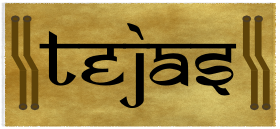 36
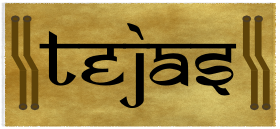 37
Simulation Engine
Finite State Machines
Any chip can be viewed as a set of components
Whose functioning are defined by FSMs
Capable of communicating with each other
C1
cache
C2
directory
C4
core
C3
NOC
38
Simulation Engine
Iterative Model of Simulation
Expensive if each component is not accessed in each cycle !!
cycle : n
cycle : n+1
C1
C2
C4
C3
39
Simulation Engine
Event Driven Model of Simulation
cycle : 100
Event Queue
C1 : 105
C2 : 102
C1 : 100
C1
C2
C4
C3
40
Simulation Engine
Event Driven Model of Simulation
Expensive to modify the event queue !!
cycle : 100
cycle : 101
cycle : 102
Event Queue
C1 : 105
C2 : 102
C1
C2
C1 : 104
C4
C3
41
Simulation Engine
Iterative Model
Expensive when component is not active every cycle
Event Driven Model
Expensive when components are highly active

TEJAS : Semi – Event Driven Model
Iterative when simulating highly active components
Ex. Pipeline stages
Event-driven when simulating less active components
Ex. Caches, directories
42
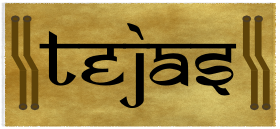 43
On-chip Components
Core
Pipeline
Instruction Cache
Data Cache
Interconnect
Shared Cache
Memory Controller
Coherence
44
Pipeline
Core
Pipeline
Instruction Cache
Data Cache
Interconnect
Shared Cache
Memory Controller
Coherence
45
Branch Predictor
Execution model: (Emulator         Simulator) ensures correct order of instructions
if (instruction-type=branch)




Pipeline flush is simulated by stalling the pipeline by a fixed number of cycles
State
Decision (taken/not-taken)
based on the state before 
this insn
Program counter
Predictor
Taken/not taken
46
Branch Predictor Options
Simple: Perfect Predictor, No Predictor, Always taken, Always not-taken
Tournament
Bimodal
GAg, GAp, PAg, PAp
Gshare
Modern: TAGE
Takes 3-4 days to code a branch predictor in Tejas
State
Decision (taken/not-taken)
based on the state before 
this insn
Program counter
Predictor
Taken/not taken
47
Multi-Issue Inorder Pipeline
Intel Pentium [Alpert ‘1993]
Fetch
Decode
Execute
Memory
Write-Back
Issue in-order as long as
No branch
No producer
No write to same destination
in this cycle
48
Out-of-Order Pipeline (9 stages + wakeup select logic)
Fetch
Decode
Rename
IW Push
Select
Execute
Wake-Up
Write-Back
Commit
Register Files
ROB
LSQ
IW
49
Wake up those instructions in IW waiting for this result
Issue those instructions in IW with operands ready and FU available
Higher priority for older instructions
Wakeup-Select
Fetch
Decode
Rename
IW Push
Select
Execute
Wake-Up
Write-Back
Commit
Register Files
ROB
LSQ
IW
50
Load-Store Forwarding
Load address ready : 0x10
LSQ
Tail
LSQ
Head
51
Load-Store Forwarding
Use this value to complete load
Search for store
LSQ
Tail
LSQ
Head
52
Load-Store Forwarding
Store address ready : 0x10
LSQ
Tail
LSQ
Head
53
Load-Store Forwarding
Use value to complete this load
Search for loads
LSQ
Tail
LSQ
Head
54
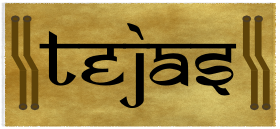 55
Memory hierarchy
Core
Pipeline
Instruction Cache
Data Cache
Interconnect
Shared Cache
Memory Controller
Coherence
56
Memory System
57
Specifying Memory Hierarchy
L1 (private caches)
L2
L3
Root: Main memory
Inverted Tree
58
Example Configurations
Core 3
I       D
L2
Core 0
I       D
L2
Core 1
I       D
L2
Core 2
I       D
L2
Core 3
I       D
L2
Core 0
I       D
L2
Core 1
I       D
L2
Core 2
I       D
L2
L3 cache
L3 (3)
L3 (0)
L3 (1)
L3 (2)
ConfigurationA (Private L2)
Core 3
I       D
L2
Core 0
I       D
L2
Core 1
I       D
L2
Core 2
I       D
L2
Core 0     Core1
I        D    I       D
L2
Core 2     Core3
I        D    I       D
L2
L3 (7)
L3 (4)
L3 (5)
L3 (6)
L3 cache
ConfigurationB
(L2 shared between 2 cores)
ConfigurationC
(L3 is broken down (NUCA))
59
Non Uniform Cache Access (NUCA)
L1
Placement, Migration and Replacement
UCA
Sets
L2
L2
L2
L2
L2
NUCA
- SNUCA: Find memory  element based on the bits in the address field
- DNUCA: Allow caches to migrate data based on usage patterns
L2
L2
L2
L2
Lower Level Memory
60
Coherence
Core
Pipeline
Instruction Cache
Data Cache
Interconnect
Shared L2 Cache
Memory Controller
Coherence
61
Coherence Protocol (MESI: Directory)
Simple 4-state textbook protocol does not capture the complexity of a real world system with complexities such as NUCA and NOC

H/W approach: 100’s of states

Simulating so many states would make the code bulky and difficult to maintain. Idea is to use code simple textbook protocol and use a ‘corrective’ operation when an inconsistency is found

Corrective operations form 0.001% of the total coherence operations
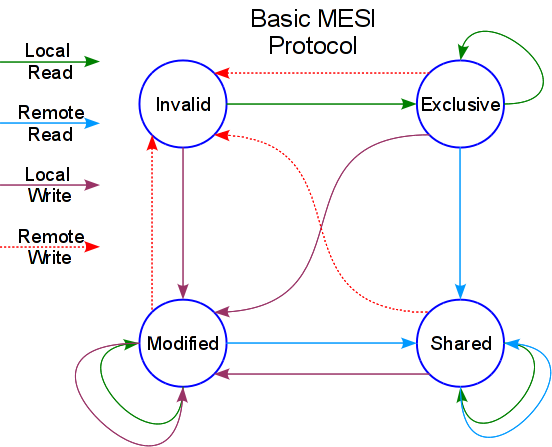 Image Reference: http://sc.tamu.edu/systems/eos/hardware.php
62
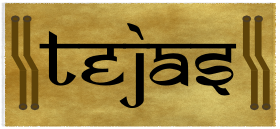 63
Interconnect
Core
Pipeline
Instruction Cache
Data Cache
Interconnect
Shared L2 Cache
Memory Controller
Coherence
64
Inter-connect: BUS and NOC
Core 1
Core 4
Core 5
Core 8
Core 2
Core 3
Core 6
Core 7
BUS
Shared L2 Cache
Core 1
Core 2
Core 3
Core 4
L2 1
L2 2
L2 3
L2 4
Core 1
Core 2
Core 3
Core 4
L2 1
L2 2
L2 3
L2 4
NOC
65
Network On Chip
R.port.put(msg)
Same Network
Interface
Different Network
Interface
Sender ‘S’
Receiver ‘R’
Interconnect
Network On Chip
Network On Chip
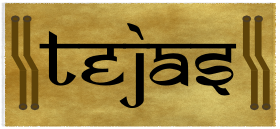 69
Tejas DRAM Implementation
Salient features:
Modelled all DRAM timing parameters
Cycle accurate (verified against DRAMSim 2)
Multiple physical channels supported
Support for Open page, Close page policies
DDR2/DDR3 can be modelled by supplying appropriate timing parameters
Semi-event driven model
70
Block diagram showing the flow of events
MainMemoryDRAMController
Request (read/write)
pending queue
Address Mapping
L2 Cache
At RAM Clock
MainMemoryBusPacket
MemoryResponse
CommandQueue
Rank_Response
RamBus (address)
Ranks
71
Block diagram
Package: dram
Pipeline
Main Memory Controller
Ranks
Cache miss event
Rank k
Address
Mapping
Rank 1
Caches
Rank 0
Bank States
Bank States
Response 
event
DATA
PRE
CAS
REF
RAS
Directory
Refresh
Generate
Command
Scheduling
CMD
NoC
Command Queue
Basic block diagram for Tejas-DRAM
72
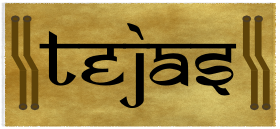 73
Cache Locality: Block of Instructions
Instruction
Emulation
Data transfer
Translation
Simulation
Large piece of code: i-cache and d-cache miss
Approach: Operate at a granularity of 50 instructions
Block of Instruction
Emulation
Data transfer
Translation
Simulation
74
GC Overhead
Automated way of allocating and de-allocating objects
Heap Memory
Translation
Java
VISA
Fetch
Malloc’ed objects
……..
Commit
No de-allocate routine !!
75
GC Overhead
Automated way of allocating and de-allocating objects
Heap Memory
Translation
Java
Fetch
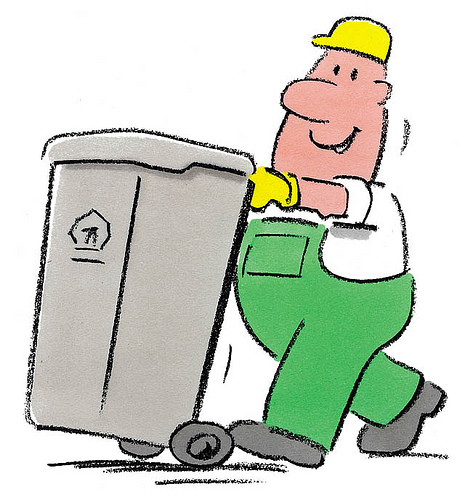 Malloc’ed objects
……..
Commit
Garbage Collector
Image source: www.sjbparish.com
76
Approach1: Pooling of Objects
Pre-allocate a pool of objects
Borrow from pool
Translation
VISA
VISA
VISA
Fetch
VISA
……..
Commit
Return to pool
Data footprint remains bounded
77
Approach2: Event Re-use
Modify and re-use the same object
A
Router 1
Message (A, B) :   <A, Router1>
Message (A, B) :  <Router1, Router2>
Router 2
NOC
Message (A, B) :  <Router2, Router3>
Router 3
Message (A, B) :  <Router3, Router4>
Router 4
B
78
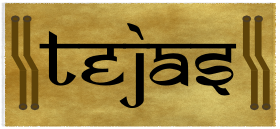 79
Validation (Dell PowerEdge R620 server)
80
Validation : Serial Workloads (SPEC CPU2006)
27%
11.45%
81
Validation : Parallel Workloads (SPLASH 2)
33%
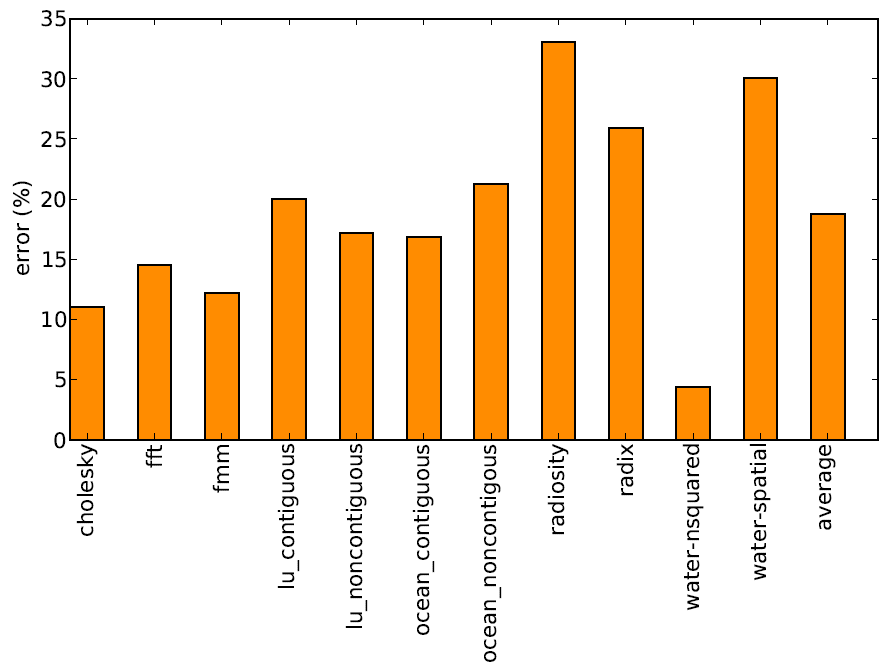 18.77%
82
Comparison with other simulators
83
Performance : Serial Workloads (SPEC CPU2006)
220 % faster than GEM5
25 % faster than Multi2Sim
84
Performance : Parallel Workloads (SPLASH 2)
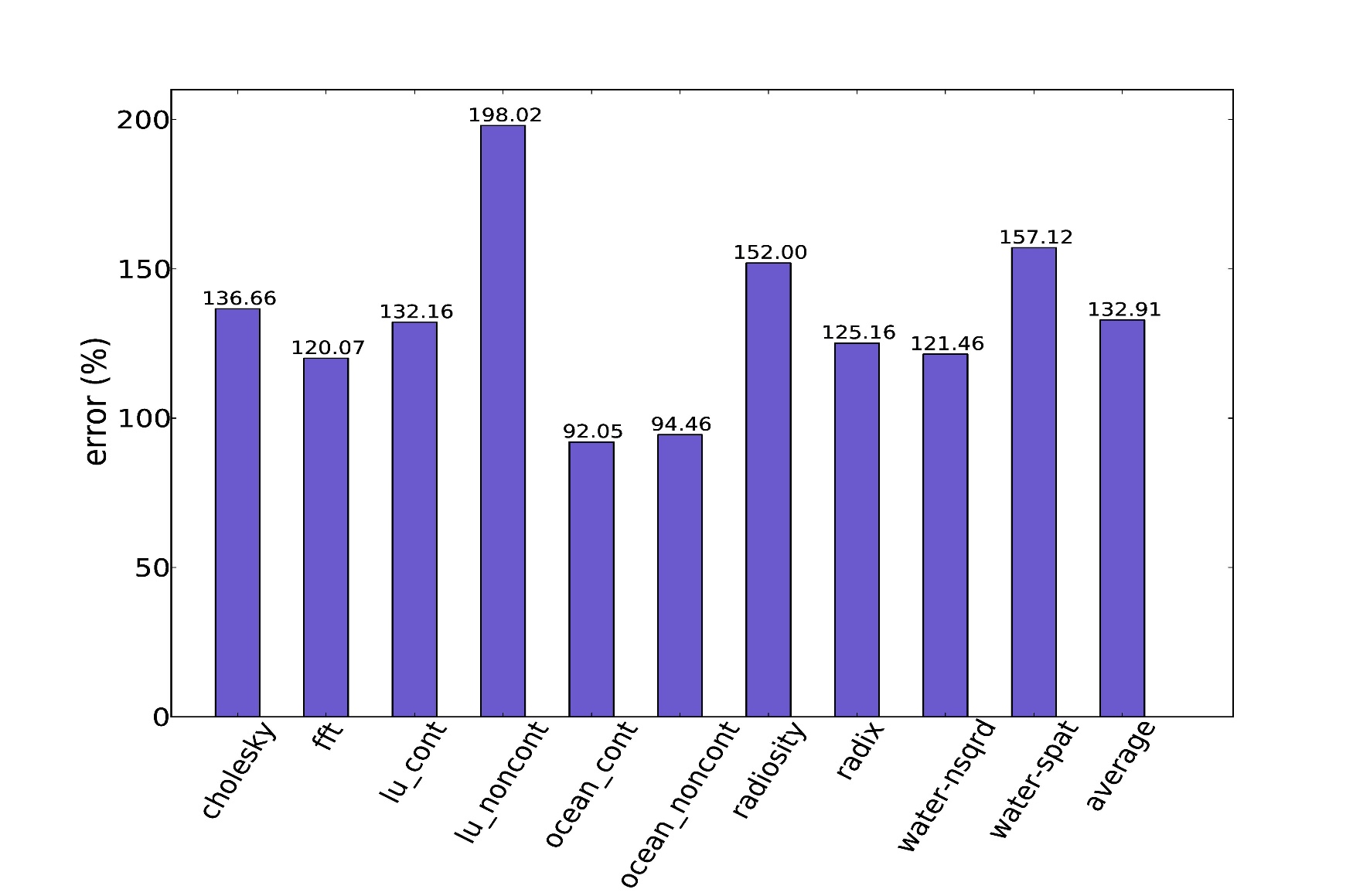 132 KIPS
85
Full system simulations
86
Overall Picture of the Infrastructure
The Kernels
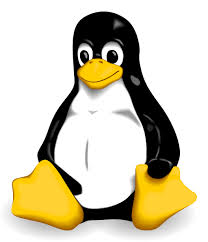 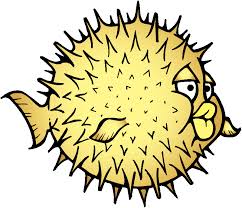 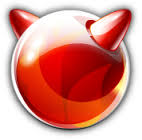 Linux     			FreeBSD 	                                      OpenBSD
3.13.0			    9.2.0 	                                             5.5
Workloads
Network:
ISCP: Secure copy file from remote machine to local machine (SCP)
OSCP: Secure copy file from local machine to remote machine (SCP)

Database: 
OLTP: Online Transaction Processing (Sysbench benchmark suite)

File system
Find: File system browsing (Utility application Find)
File IO: Random reads and writes to file (Sysbench benchmark suite)

Memory intensive
MemorySB: Multiple threads perform random read/write to memory (Sysbench benchmark suite)
89
CPU Spec
Intel® Xeon® Processor X5650  (2 CPUs: 6 cores each)
Nehalem Micro architecture
Frequency: 2.66 GHz
L1 – 32KB, ICache – 32KB
L2 – 256KB
L3 – 12MB (Shared)
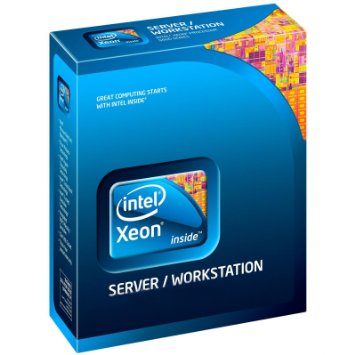 90
Linux Statistics Validation
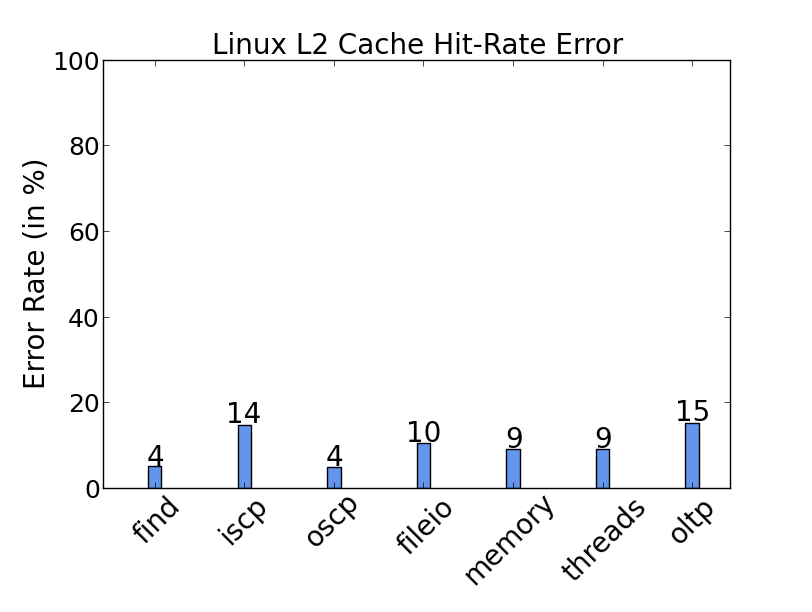 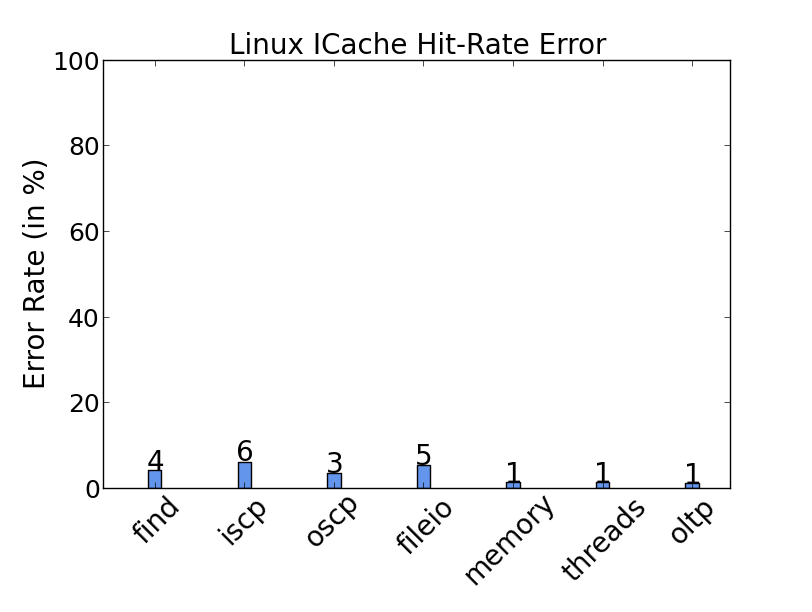 Average Error = 9.3%
Average Error = 15%
Average Error = 3%
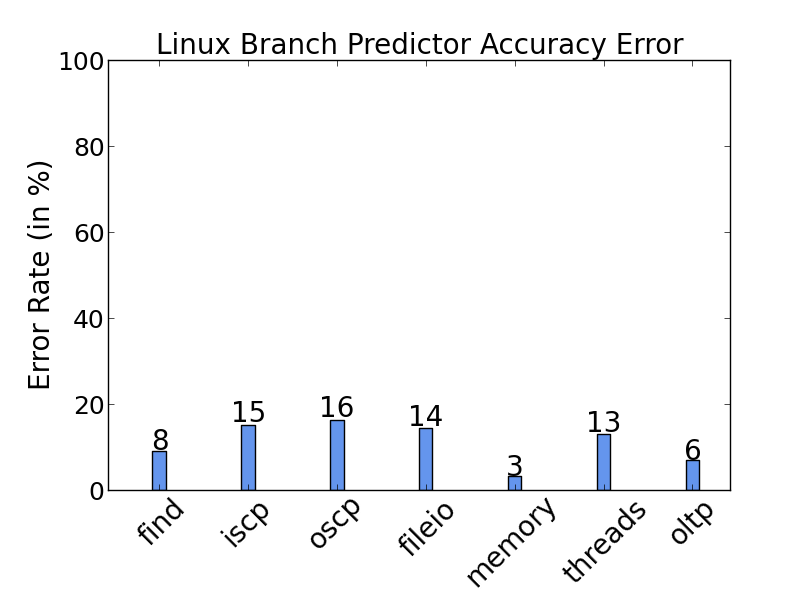 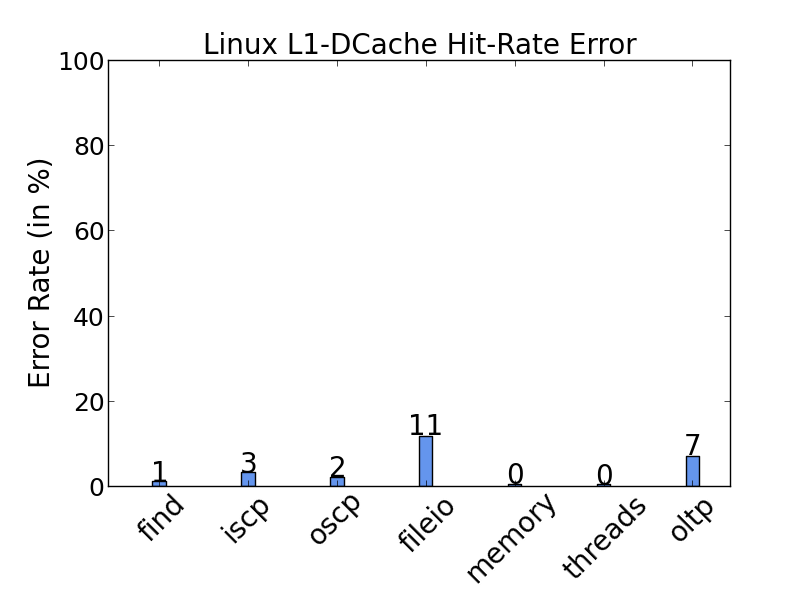 Average Error = 3.5%
Average Error = 10.7%
91
FreeBSD Statistics Validation
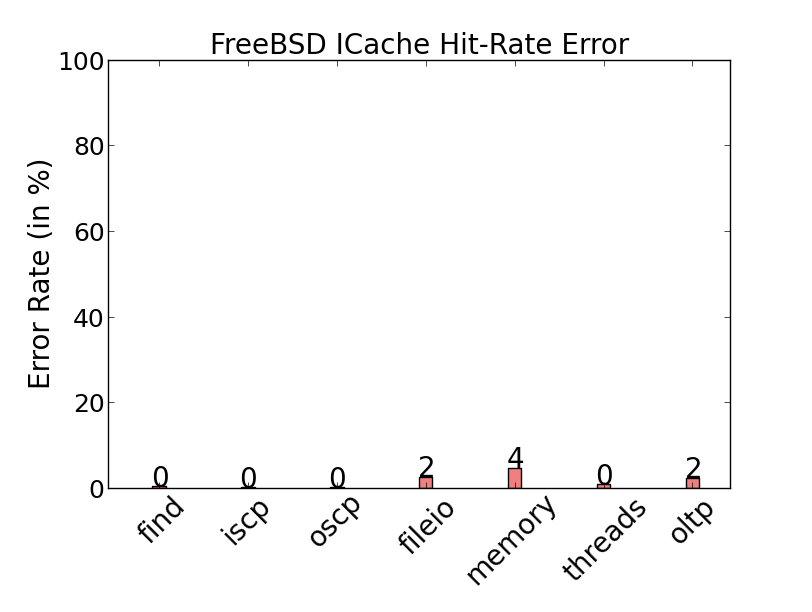 Average Error = 14.1%
Average Error = 0.9%
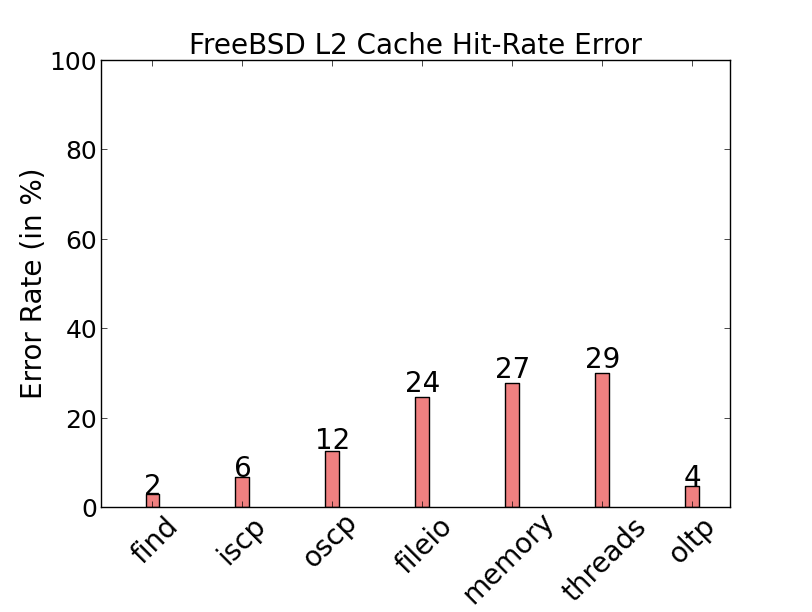 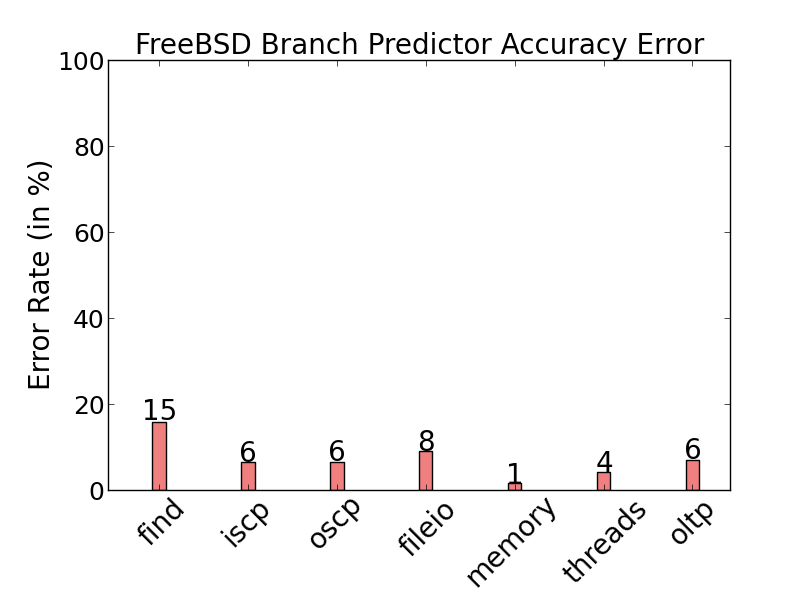 Average Error = 6.6%
Average Error = 14.9%
92
OpenBSD Statistics Validation
Time command to measure CPU time
Average Error = 12.7%
93
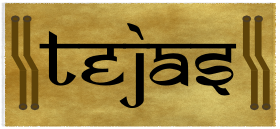 94
At the Highest Level
main.ArchitecturalComponent.createChip();
while (simulation is not complete) {
  for each benchmark thread {
    get trace from emulator
    translate to VISA
  }
  while more VISA instructions to simulate{
    for each benchmark thread {
      simulate corresponding core
    }
    clock++
  }
}
95
[Speaker Notes: Talk about how each benchmark thread is simulated on a separate core]
At the Highest Level
main.ArchitecturalComponent.createChip();
while (simulation is not complete) {
  for each benchmark thread {
    get trace from emulator
    translate to VISA
  }
  while more VISA instructions to simulate{
    for each benchmark thread {
      simulate corresponding core for 1 cycle
    }
    clock++
  }
}
Create components and establish links between them
96
At the Highest Level
main.ArchitecturalComponent.createChip();
while (simulation is not complete) {
  for each benchmark thread {
    get trace from emulator
    translate to VISA
  }
  while more VISA instructions to simulate{
    for each benchmark thread {
      simulate corresponding core
    }
    clock++
  }
}
Get data from the emulator and translate instructions to VISA format
97
[Speaker Notes: Talk about how each benchmark thread is simulated on a separate core]
At the Highest Level
main.ArchitecturalComponent.createChip();
while (simulation is not complete) {
  for each benchmark thread {
    get trace from emulator
    translate to VISA
  }
  while more VISA instructions to simulate{
    for each benchmark thread {
      simulate corresponding core
    }
    clock++
  }
}
Feed VISA instructions to pipeline and increment simulation clock
98
[Speaker Notes: Talk about how each benchmark thread is simulated on a separate core]
At the Highest Level
main.ArchitecturalComponent.createChip();
while (simulation is not complete) {
  for each benchmark thread {
    get trace from emulator
    translate to VISA
  }
  while more VISA instructions to simulate{
    for each benchmark thread {
      simulate corresponding core for 1 cycle
    }
    clock++
  }
}
Create components and establish links between them
99
main.ArchitecturalComponent.createChip()
Connect the elements
100
main.ArchitecturalComponent.createChip()
Create the Memory Hierarchy
101
At the Highest Level
main.ArchitecturalComponent.createChip();
while (simulation is not complete) {
  for each benchmark thread {
    get trace from emulator
    translate to VISA
  }
  while more VISA instructions to simulate{
    for each benchmark thread {
      simulate corresponding core for 1 cycle
    }
    clock++
  }
}
102
emulatorinterface.RunnableThread
for each thread {
    ipcBase.fetchManyPackets()
    for each packet {
        ObjParser.fuseInstruction()
    }
}
103
emulatorinterface.RunnableThread
for each thread {
    ipcBase.fetchManyPackets()
    for each packet {
        ObjParser.fuseInstruction()
    }
}
IpcBase
FilePacket
SharedMem
Network
Pipe
104
emulatorinterface.RunnableThread
for each thread {
    ipcBase.fetchManyPackets()
    for each packet {
        ObjParser.fuseInstruction()
    }
}
VISA instruction (static)
VISA static
load <(%reg1), ?>, %tmpreg1
int-alu %reg0, %tmpreg1, %tmpreg1
store %tmpreg1, <(%reg1), ?>
Runtime information
Fuse
Packet  <IP,value,target>
(0x10, memread, 0x1234)
VISA instruction (dynamic)
load <(%reg1), 0x1234>, %tmpreg1
int-alu %reg0, %tmpreg1, %tmpreg1
store %tmpreg1, <(%reg1), 0x1234>
VISA dynamic
At the Highest Level
main.ArchitecturalComponent.createChip();
while (simulation is not complete) {
  for each benchmark thread {
    get trace from emulator
    translate to VISA
  }
  while more VISA instructions to simulate{
    for each benchmark thread {
      simulate corresponding core for 1 cycle
    }
    clock++
  }
}
106
emulatorinterface.RunnableThread
void runPipelines() {
  while more VISA instructions to simulate{
    for each benchmark thread t {
      pipelineInterfaces[t].oneCycleOperation()
    }
    clock++
  }
}
107
pipeline.outoforder.OutOfOrderPipeline.java
void oneCycleOperation() {
    performCommits();
    performWriteBack();
    performSelect();
    processEvents();
    performIWPush();
    performRename();
    performDecode();
    performFetch();
}
108
pipeline.outoforder.OutOfOrderPipeline.java
void oneCycleOperation() {
    performCommits();
    performWriteBack();
    performSelect();
    processEvents();
    performIWPush();
    performRename();
    performDecode();
    performFetch();
}
109
pipeline.outoforder.OutOfOrderPipeline.java
Discrete Event Simulator Model
void oneCycleOperation() {
    performCommits();
    performWriteBack();
    performSelect();
    processEvents();
    performIWPush();
    performRename();
    performDecode();
    performFetch();
}
110
[Speaker Notes: Talk about per core event queue. It offers scalability.]
Discrete Event Simulator Model: Example (pipeline.outoforder.IWEntry.java)
eventQ.addEvent(			   //at time of issue
  new ExecCompleteEvent(
    curTime+FU_latency,	   //event time
    IW,				   //requester
    executer,			   //processor
    RequestType.EXEC_COMPLETE,//event type
    associatedROBEntry));	   //payload
Event
Address Carrying
ExecComplete
NOC
111
[Speaker Notes: Different instructions take different times to execute]
SimulationElement
class generic.SimulationElement {
  public abstract void handleEvent(event);
  generic.Port port;
  generic.CommunicationInterface comInterface;
  public void sendEvent(event);
}
112
Global Event Queue
void addEvent (Event e) {
   timedQueue.add(e.getTime())
}

void processCyclesForCycle(long c) {
	while (true) {
		events = getEventsForCycle(c)
		if (events==NULL) {
			break
		} else {
			for (event e: events) {
				e.getProcessingElement.handleEvent(e)
			}
		}
	}
}
113
Discrete Event Simulator Model: Example
void handleEvent(event) {//called by processEvents
  if event type is RequestType.EXEC_COMPLETE {
    handleExecutionCompletion(event);
  }
}
void handleExecutionCompletion(event) {
  event.associatedROBEntry.setExecuted(true);
}

File: pipeline.outoforder.ExecutionLogic.java
114
[Speaker Notes: handleEvent is invoked at curTime+FU_lat by processEvents()]
SimulationElement
class generic.SimulationElement {
  public abstract void handleEvent(event);
  generic.Port port;
  generic.CommunicationInterface comInterface;
  public void sendEvent(event);
}
115
Ports of SimulationElements
class generic.Port {
  PortType portType; //Unlimited or FCFS
  int noOfPorts;
  long latencyOfConnectedElement;
  long occupancy;
  long[] portBusyUntil;
  public void put() {
    find earliest time T that a port is free
    set event time to T
    add event to event queue
}
116
SimulationElement: ComInterface
class generic.SimulationElement {
  public abstract void handleEvent(event);
  generic.Port port;
  generic.CommunicationInterface comInterface;
  public void sendEvent(event) {
    dest = event.getProcessingElement
    if dest.getComInterface == this.getComInterface {
      dest.getPort.put(event);
    } else {
      this.getComInterface.sendMessage(event);
    }
}
117
SimulationElement: ComInterface
class generic.SimulationElement {
  public abstract void handleEvent(event);
  generic.Port port;
  generic.CommunicationInterface comInterface;
  public void sendEvent(event) {
    dest = event.getProcessingElement
    if dest.getComInterface == this.getComInterface {
      dest.getPort.put(event);
    } else {
      this.getComInterface.sendMessage(event);
    }
}
If they use the same interface to connect to the chip interconnect, we can access this component directly
118
SimulationElement: ComInterface
class generic.SimulationElement {
  public abstract void handleEvent(event);
  generic.Port port;
  generic.CommunicationInterface comInterface;
  public void sendEvent(event) {
    dest = event.getProcessingElement
    if dest.getComInterface == this.getComInterface {
      dest.getPort.put(event);
    } else {
      this.getComInterface.sendMessage(event);
    }
}
Let the interconnect handle delivering the message to the destination element
119
Example: Cache Access
void handleAccess(addr, request_type, event) {
  CacheLine cl = accessAndMark(addr);
  if (cl != null)
    cacheHit(addr, requestType, cl, event);
  else {
    if (this.mycoherence != null) {
      if (request_type == Cache_Write)
        mycoherence.writeMiss(addr, this);
      else if (request_type == Cache_Read)
        mycoherence.readMiss(addr, this);
    } else
      sendRequestToNextLevel(addr, Cache_Read);
    mshr.addToMSHR(event);
  }
}
120
Example: Cache Access
void handleAccess(addr, request_type, event) {
  CacheLine cl = accessAndMark(addr);
  if (cl != null)
    cacheHit(addr, requestType, cl, event);
  else {
    if (this.mycoherence != null) {
      if (request_type == Cache_Write)
        mycoherence.writeMiss(addr, this);
      else if (request_type == Cache_Read)
        mycoherence.readMiss(addr, this);
    } else
      sendRequestToNextLevel(addr, Cache_Read);
    mshr.addToMSHR(event);
  }
}
Send response to requester through this.sendEvent()
If coherent cache, and if it is a write request, inform coherence of write hit. Again through this.sendEvent()
121
Request coherence for line through this.sendEvent()
Example: Cache Access
void handleAccess(addr, request_type, event) {
  CacheLine cl = accessAndMark(addr);
  if (cl != null)
    cacheHit(addr, requestType, cl, event);
  else {
    if (this.mycoherence != null) {
      if (request_type == Cache_Write)
        mycoherence.writeMiss(addr, this);
      else if (request_type == Cache_Read)
        mycoherence.readMiss(addr, this);
    } else
      sendRequestToNextLevel(addr, Cache_Read);
    mshr.addToMSHR(event);
  }
}
122
Example: Cache Access
Request next level cache or main memory through this.sendEvent()
void handleAccess(addr, request_type, event) {
  CacheLine cl = accessAndMark(addr);
  if (cl != null)
    cacheHit(addr, requestType, cl, event);
  else {
    if (this.mycoherence != null) {
      if (request_type == Cache_Write)
        mycoherence.writeMiss(addr, this);
      else if (request_type == Cache_Read)
        mycoherence.readMiss(addr, this);
    } else
      sendRequestToNextLevel(addr, Cache_Read);
    mshr.addToMSHR(event);
  }
}
123
Example: Cache Access
void handleAccess(addr, request_type, event) {
  CacheLine cl = accessAndMark(addr);
  if (cl != null)
    cacheHit(addr, requestType, cl, event);
  else {
    if (this.mycoherence != null) {
      if (request_type == Cache_Write)
        mycoherence.writeMiss(addr, this);
      else if (request_type == Cache_Read)
        mycoherence.readMiss(addr, this);
    } else
      sendRequestToNextLevel(addr, Cache_Read);
    mshr.addToMSHR(event);
  }
}
124
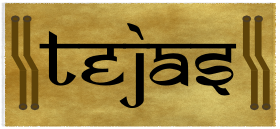 125
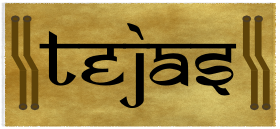 126
Efficient Detection of Soft Errors in Manycore Processors
“FluidCheck: A Redundant Threading based Approach for Reliable Execution in Manycore Processors”, Kalayappan et al, TACO 2016.
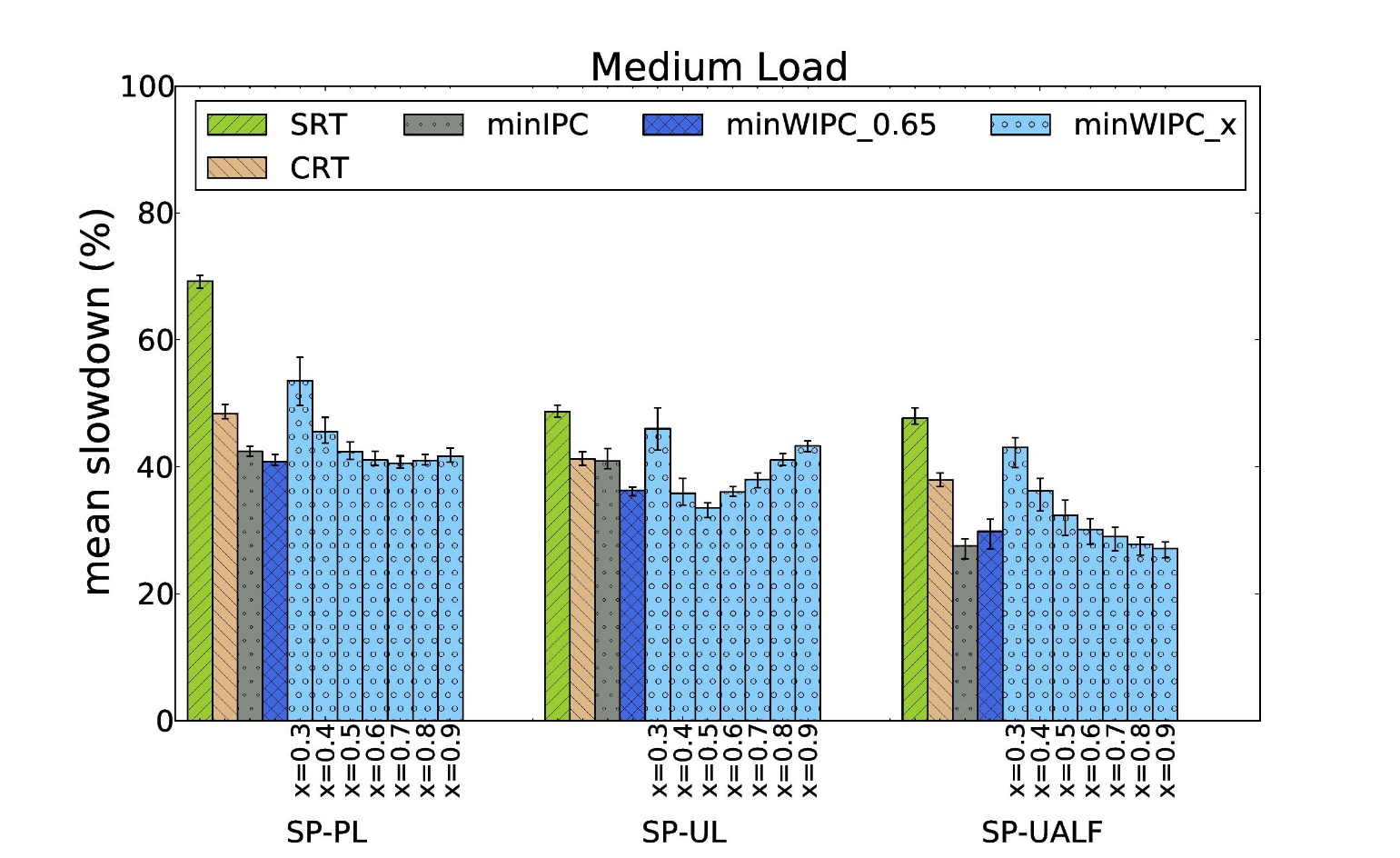 127
Instruction Prefetching Scheme for OS Intensive Applications (MICRO 2016)
Execution block of 125 functions
OS Events
HyperTask
1) System call
2) Interrupt (top-half)
3) Interrupt (bottom-half)
4) Schedule routine
Time
128
Optical Overlay NUCA: A High Speed Substrate for Shared L2 Caches
Published in HiPC 2014
Excerises NUCA
32 cores and 32 L2 cache banks connected through optical interconnects
Optical NUCA protocols at L2 level
NUCA messages are passed through optical interconnects
Dynamic creation of bank sets
Based on benchmark characteristics to improve cache utilization and hit rate
11/10/2016
Efficient on-chip optical interconnects
129
ColdBus - A Near-Optimal Power Efficient Optical Bus
Published in HiPC 2015
Uses optical NOC
On chip electrical interconnects are replaced by optical interconnects
Fast but not energy efficient
This work proposes to use optical network reconfiguration
At regular intervals
Based on network usage prediction
Predictor uses load/store memory address 
Reduce optical output power during low activity period
11/10/2016
Efficient on-chip optical interconnects
130
BigBus : A scalable optical interconnect
Published in DATE 2016
Optical NOC
768 cores and 256 L2 cache banks
Energy efficient, scalable optical interconnect
Multi level interconnect to save energy
Network activity prediction
Intelligent placements of cores and cache banks
11/10/2016
Efficient on-chip optical interconnects
131
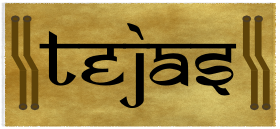 132
133
Understanding the Working of a Cache
To design micro-benchmarks and simulate them on Tejas. The benchmarks must have the following properties:
100% misses, with most capacity misses
Increasing the L1 d-cache block size improves hit rate
Increasing the L1 d-cache block size degrades hit rate
Increasing the L1 d-cache associativity improves hit rate
Write through better than write back, in terms of L1-L2 traffic
Write back better than write through, in terms of L1-L2 traffic
134
Load Store Predictors
Implement and evaluate
anyStore: “Memory Dependence Prediction Using Store Sets”, Chrysos et al., ISCA 98.
pairLS: “Dynamic Speculation and Synchronization of Data Dependences”, Moshovos et al., ISCA 97.
Load address ready : 0x10
LSQ
Tail
LSQ
Head
135
Odd-Even Routing
“The odd-even turn model for adaptive routing”, Chiu, TPDS 2000.
136
Reactive NUCA
“Reactive NUCA: near-optimal block placement and replication in distributed caches”, Hardavellas et al., ISCA 2009.
137
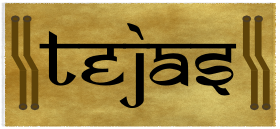 138
139
140
141
ROI Simulations
<Configuration>
    …
    <Simulation>
        …
        <subsetSim>false</subsetSim>
        <numInsToIgnore>0</numInsToIgnore>
        <subsetSimSize>0</subsetSimSize>
        <markerFunctions>false<markerFunctions>
        <startSimMarker></startSimMarker>
        <endSimMarker></endSimMarker>
    <Simulation>
    …
</Configuration>
142
ROI Simulations
Set subsetSim to true to simulate execution block specified in terms of number of instructions
<Configuration>
    …
    <Simulation>
        …
        <subsetSim>false</subsetSim>
        <numInsToIgnore>0</numInsToIgnore>
        <subsetSimSize>0</subsetSimSize>
        <markerFunctions>false<markerFunctions>
        <startSimMarker></startSimMarker>
        <endSimMarker></endSimMarker>
    <Simulation>
    …
</Configuration>
Number of instructions
Benchmark start
Ignore
Simulate
143
ROI Simulations
Set markerFunctions to true to simulate execution block whose start and end are special functions
<Configuration>
    …
    <Simulation>
        …
        <subsetSim>false</subsetSim>
        <numInsToIgnore>0</numInsToIgnore>
        <subsetSimSize>0</subsetSimSize>
        <markerFunctions>false<markerFunctions>
        <startSimMarker>f_start</startSimMarker>
        <endSimMarker>f_end</endSimMarker>
    <Simulation>
    …
</Configuration>
144
145
Storing Execution Traces in a File
$ java –jar tejas.jar config.xml statfile ./benchmark.o
146
Storing Execution Traces in a File
$ java –jar tejas.jar config.xml statfile ./benchmark.o
<Configuration>
<Emulator>
…
<EmulatorType>pin</EmulatorType>
<CommunicationType>file</CommunicationType>
<StoreExecutionTracesInAFile>true</StoreExecutionTracesInAFile>
<BasenameForTraceFiles>/home/guest/bm<BasenameForTraceFiles>
…
</Emulator>
…
</Configuration>
147
Storing Execution Traces in a File
$ java –jar tejas.jar config.xml statfile ./benchmark.o
<Configuration>
<Emulator>
…
<EmulatorType>pin</EmulatorType>
<CommunicationType>file</CommunicationType>
<StoreExecutionTracesInAFile>true</StoreExecutionTracesInAFile>
<BasenameForTraceFiles>/home/guest/bm<BasenameForTraceFiles>
…
</Emulator>
…
</Configuration>
Traces: /home/guest/bm_*.gz
Number of files: Number of threads
Trace file for thread #x: /home/guest/bm_x.gz
148
Simulation Using Trace Files
$ java –jar tejas.jar config.xml statfile /home/guest/bm
<Configuration>
<Emulator>
…
<EmulatorType>pin</EmulatorType>
<CommunicationType>file</CommunicationType>
<StoreExecutionTracesInAFile>false</StoreExecutionTraceInAFile>
<BasenameForTraceFiles><BasenameForTraceFiles>
…
</Emulator>
…
</Configuration>
149
150
Qemu (Full System Mode)
App1
App2
Guest
OS1
App1
Guest
OS2
App2
VMM
Guest OS
Guest H/W
Guest H/W
QemuTrace
QemuTrace
Important for studying the execution of different workloads in native as well as virtualized environments
151
Procedure for Performing Full System Simulations
Prepare a Full system disk image using any  emulator/VMM
Download and build Qemu Trace
Collect traces of benchmarks inside your disk QemuTrace
Execution
Traces
Tejas
152
Collecting Traces Using QemuTrace
T
I
M
E
Boot and login into your disk image
Execute the benchmark
Initialization
Region of interest
Cleanup
De-initialize and poweroff your disk image
153
154
Adding Special Instructions
int main(void) {
  ...		           //initialization
  asm int(“int $100”) // start trace collection
  ROI()		      //region of interest
  asm int(“int $101”) // stop trace collection
  ...		           //cleanup
}
Deterministic
Does not affect benchmark’s execution
155
[Speaker Notes: Different instructions take different times to execute]
Manual Intervention
Cases when the special instruction approach will not work:
Proprietary benchmark which you cannot change
Special benchmark whose region of interest can only be verified through external help (GUI)
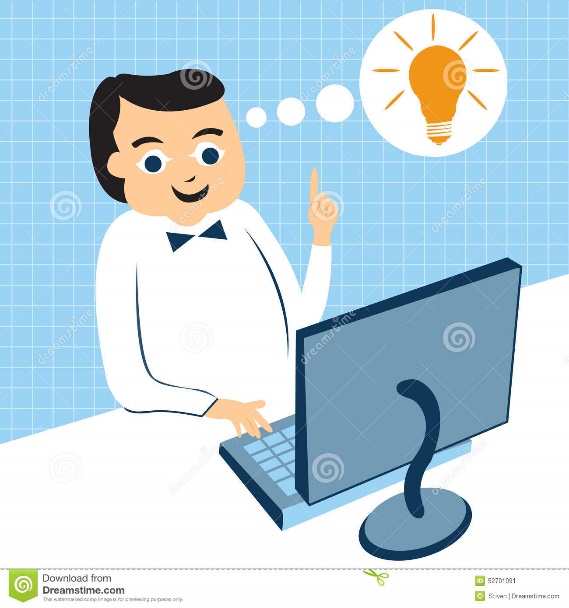 Give commands to QemuTrace to start and stop the trace collection at run time
$ <qemu-command>
  $ qqq_start_trace
  $ qqq_stop_trace
156
157
Core 0
Core 1
Core 2
Core 3
Hierarchy 1
Pipeline
Pipeline
Pipeline
Pipeline
d-cache
d-cache
d-cache
d-cache
i-cache
i-cache
i-cache
i-cache
BUS
Directory
L2 cache (LLC)
Memory Hierarchy
Private Caches
<Core>
  ...
  <Cache firstLevel=“true” name=“L1_I” nextLevel=“L2” type=“icache”/>
  <Cache firstLevel=“true” name=“L1_D” nextLevel=“L2” type=“dcache”/>
</Core>

<SharedCaches>
 <Cache name=“L2” type=“L2Cache”/>
 <Cache name=“D1” type=“Directory1”/>
</SharedCaches>
Shared Caches
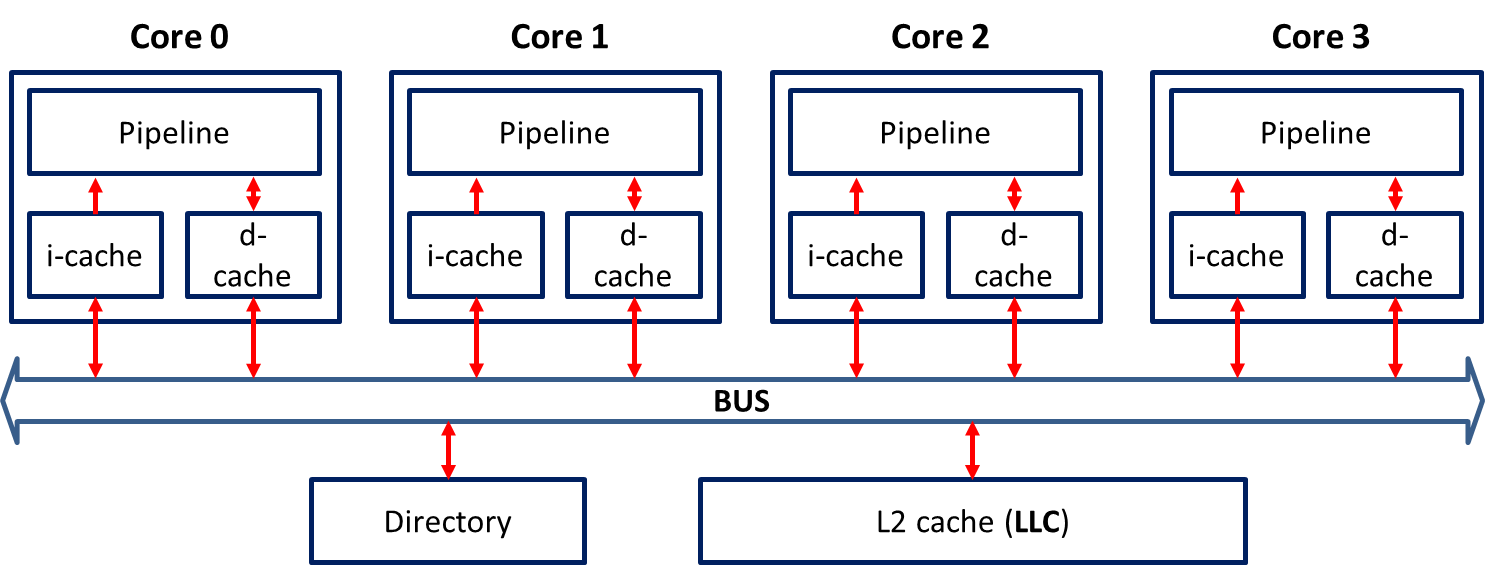 159
Memory Hierarchy
<Core>
  ...
  <Cache firstLevel=“true” name=“L1_I” nextLevel=“L2” type=“icache”/>
  <Cache firstLevel=“true” name=“L1_D” nextLevel=“L2” type=“dcache”/>
</Core>

<SharedCaches>
 <Cache name=“L2” type=“L2Cache”/>
 <Cache name=“D1” type=“Directory1”/>
</SharedCaches>
160
Memory Hierarchy
<Core>
  ...
  <Cache firstLevel=“true” name=“L1_I” nextLevel=“L2” type=“icache”/>
  <Cache firstLevel=“true” name=“L1_D” nextLevel=“L2” type=“dcache”/>
</Core>

<SharedCaches>
 <Cache name=“L2” type=“L2Cache”/>
 <Cache name=“D1” type=“Directory1”/>
</SharedCaches>
Used to specify a Cache element
161
Memory Hierarchy
<Core>
  ...
  <Cache firstLevel=“true” name=“L1_I” nextLevel=“L2” type=“icache”/>
  <Cache firstLevel=“true” name=“L1_D” nextLevel=“L2” type=“dcache”/>
</Core>

<SharedCaches>
 <Cache name=“L2” type=“L2Cache”/>
 <Cache name=“D1” type=“Directory1”/>
</SharedCaches>
Identify which cache is level 1
Useful when a core has more than one level of private caches
162
Memory Hierarchy
<Core>
  ...
  <Cache firstLevel=“true” name=“L1_I” nextLevel=“L2” type=“icache”/>
  <Cache firstLevel=“true” name=“L1_D” nextLevel=“L2” type=“dcache”/>
</Core>

<SharedCaches>
 <Cache name=“L2” type=“L2Cache”/>
 <Cache name=“D1” type=“Directory1”/>
</SharedCaches>
Used for creating links between caches using names
163
Memory Hierarchy
<Core>
  ...
  <Cache firstLevel=“true” name=“L1_I” nextLevel=“L2” type=“icache”/>
  <Cache firstLevel=“true” name=“L1_D” nextLevel=“L2” type=“dcache”/>
</Core>

<SharedCaches>
 <Cache name=“L2” type=“L2Cache”/>
 <Cache name=“D1” type=“Directory1”/>
</SharedCaches>
Creates a link to a cache named “L2”
Search nextLevel cache if a line was not found in this cache
If next level is not specified, it implies that this cache is the last level cache
164
Memory Hierarchy
<Core>
  ...
  <Cache firstLevel=“true” name=“L1_I” nextLevel=“L2” type=“icache”/>
  <Cache firstLevel=“true” name=“L1_D” nextLevel=“L2” type=“dcache”/>
</Core>

<SharedCaches>
 <Cache name=“L2” type=“L2Cache”/>
 <Cache name=“D1” type=“Directory1”/>
</SharedCaches>
Name of this element’s detailed configuration in the configuration library
165
Cache: Detailed Configuration
<dcache>
<WriteMode>WB</WriteMode>
<BlockSize>64</BlockSize>
<Associativity>8</Associativity>
<Size>32768</Size>
<Latency>3</Latency>
<PortType>FCFS</PortType>
<AccessPorts>4</AccessPorts>
<PortOccupancy>1</PortOccupancy>
<Coherence>D1</Coherence>
<NumBuses>1</NumBuses>
<MSHRSize>16</MSHRSize>
<BusOccupancy>0</BusOccupancy>
<Nuca>NONE</Nuca>
<NucaMapping>S</NucaMapping>
<LeakageEnergy>0.1092</LeakageEnergy>
<ReadDynamicEnergy>0.33964264705</ReadDynamicEnergy>
<WriteDynamicEnergy>0.33964264705</WriteDynamicEnergy>
<CacheType>Data</CacheType>
</dcache>
166
Cache: Detailed Configuration
<dcache>
<WriteMode>WB</WriteMode>
<BlockSize>64</BlockSize>
<Associativity>8</Associativity>
<Size>32768</Size>
<Latency>3</Latency>
<PortType>FCFS</PortType>
<AccessPorts>4</AccessPorts>
<PortOccupancy>1</PortOccupancy>
<Coherence>D1</Coherence>
<NumBuses>1</NumBuses>
<MSHRSize>16</MSHRSize>
<BusOccupancy>0</BusOccupancy>
<Nuca>NONE</Nuca>
<NucaMapping>S</NucaMapping>
<LeakageEnergy>0.1092</LeakageEnergy>
<ReadDynamicEnergy>0.33964264705</ReadDynamicEnergy>
<WriteDynamicEnergy>0.33964264705</WriteDynamicEnergy>
<CacheType>Data</CacheType>
</dcache>
Size parameters
167
Cache: Detailed Configuration
<dcache>
<WriteMode>WB</WriteMode>
<BlockSize>64</BlockSize>
<Associativity>8</Associativity>
<Size>32768</Size>
<Latency>3</Latency>
<PortType>FCFS</PortType>
<AccessPorts>4</AccessPorts>
<PortOccupancy>1</PortOccupancy>
<Coherence>D1</Coherence>
<NumBuses>1</NumBuses>
<MSHRSize>16</MSHRSize>
<BusOccupancy>0</BusOccupancy>
<Nuca>NONE</Nuca>
<NucaMapping>S</NucaMapping>
<LeakageEnergy>0.1092</LeakageEnergy>
<ReadDynamicEnergy>0.33964264705</ReadDynamicEnergy>
<WriteDynamicEnergy>0.33964264705</WriteDynamicEnergy>
<CacheType>Data</CacheType>
</dcache>
Cache Ports
168
Cache: Detailed Configuration
<dcache>
<WriteMode>WB</WriteMode>
<BlockSize>64</BlockSize>
<Associativity>8</Associativity>
<Size>32768</Size>
<Latency>3</Latency>
<PortType>FCFS</PortType>
<AccessPorts>4</AccessPorts>
<PortOccupancy>1</PortOccupancy>
<Coherence>D1</Coherence>
<NumBuses>1</NumBuses>
<MSHRSize>16</MSHRSize>
<BusOccupancy>0</BusOccupancy>
<Nuca>NONE</Nuca>
<NucaMapping>S</NucaMapping>
<LeakageEnergy>0.1092</LeakageEnergy>
<ReadDynamicEnergy>0.33964264705</ReadDynamicEnergy>
<WriteDynamicEnergy>0.33964264705</WriteDynamicEnergy>
<CacheType>Data</CacheType>
</dcache>
Name of the cache coherence scheme
Specify as None if the cache is not coherent
169
Cache: Detailed Configuration
<dcache>
<WriteMode>WB</WriteMode>
<BlockSize>64</BlockSize>
<Associativity>8</Associativity>
<Size>32768</Size>
<Latency>3</Latency>
<PortType>FCFS</PortType>
<AccessPorts>4</AccessPorts>
<PortOccupancy>1</PortOccupancy>
<Coherence>D1</Coherence>
<NumBuses>1</NumBuses>
<MSHRSize>16</MSHRSize>
<BusOccupancy>0</BusOccupancy>
<Nuca>NONE</Nuca>
<NucaMapping>S</NucaMapping>
<LeakageEnergy>0.1092</LeakageEnergy>
<ReadDynamicEnergy>0.33964264705</ReadDynamicEnergy>
<WriteDynamicEnergy>0.33964264705</WriteDynamicEnergy>
<CacheType>Data</CacheType>
</dcache>
Energy Parameters
1) Dynamic Energy: Joules/access
2) LeakageEnergy: Joules/second
170
Hierarchy 2 (L2 Cache is now private)
Core 0
Core 1
Core 2
Core 3
Pipeline
Pipeline
Pipeline
Pipeline
d-cache
d-cache
d-cache
d-cache
i-cache
i-cache
i-cache
i-cache
L2 cache
L2 cache
L2 cache
L2 cache
BUS
Directory
L3 cache (LLC)
Memory Hierarchy
<Core>
  ...
  <Cache firstLevel=“true” name=“L1_I” nextLevel=“L2” type=“icache”/>
  <Cache firstLevel=“true” name=“L1_D” nextLevel=“L2” type=“dcache”/>
  <Cache name=“L2” nextLevel=“L3” type=“L2Cache”/>
</Core>
<SharedCaches>
  <Cache name=“L3” type=“L3Cache”/>
  <Cache name=“D1” type=“Directory1”/>
</SharedCaches>
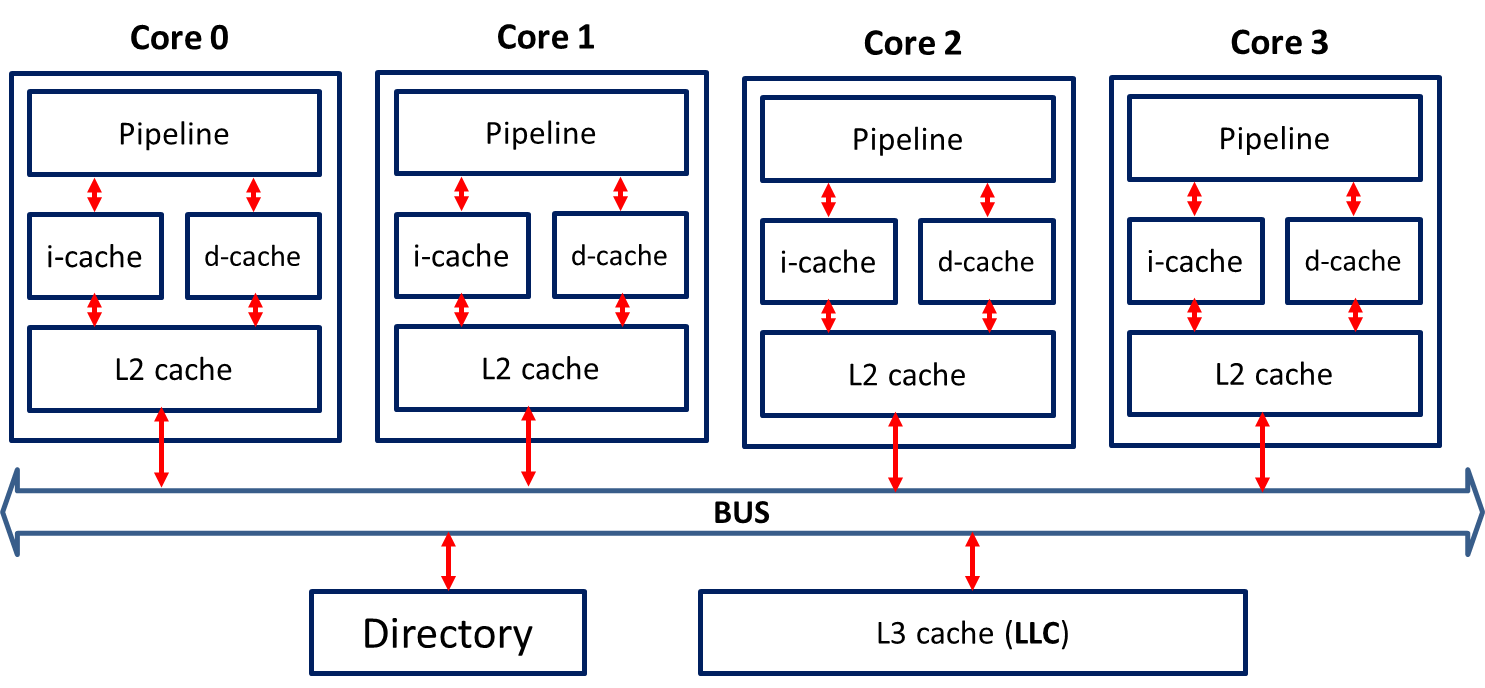 172
Memory Hierarchy
<Core>
  ...
  <Cache firstLevel=“true” name=“L1_I” nextLevel=“L2” type=“icache”/>
  <Cache firstLevel=“true” name=“L1_D” nextLevel=“L2” type=“dcache”/>
  <Cache name=“L2” nextLevel=“L3” type=“L2Cache”/>
</Core>
<SharedCaches>
  <Cache name=“L3” type=“L3Cache”/>
  <Cache name=“D1” type=“Directory1”/>
</SharedCaches>
High level modifications: 
L2Cache is private, its nextLevel is L3
L3 replaces L2 as the LLC
173
Memory Hierarchy
<Core>
  ...
  <Cache firstLevel=“true” name=“L1_I” nextLevel=“L2” type=“icache”/>
  <Cache firstLevel=“true” name=“L1_D” nextLevel=“L2” type=“dcache”/>
  <Cache name=“L2” nextLevel=“L3” type=“L2Cache”/>
</Core>
<SharedCaches>
  <Cache name=“L3” type=“L3Cache”/>
  <Cache name=“D1” type=“Directory1”/>
</SharedCaches>
Changes to the detailed configuration of caches:
dcache:
WriteThrough instead of WriteBack
No coherence
L2 cache becomes coherent cache
174
Hierarchy 3 (L2 Cache is now shared between two cores)
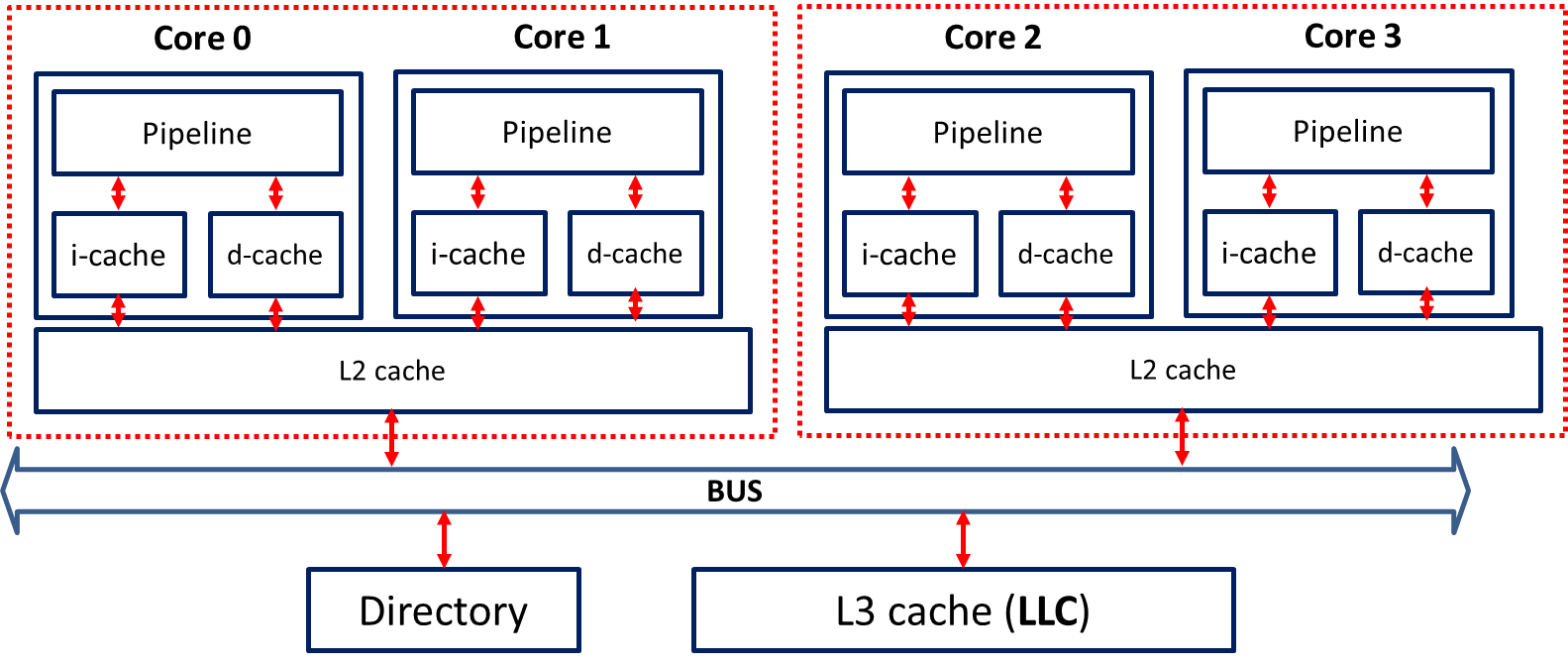 175
Memory Hierarchy
<Core>
  ...
  <Cache firstLevel=“true” name=“L1_I” nextLevel=“L2” nextLevelID=“$i/2” type=“icache”/>
  <Cache firstLevel=“true” name=“L1_D” nextLevel=“L2” nextLevelID=“$i/2” type=“dcache”/>
</Core>
<SharedCaches>
  <Cache name=“L2” numComponents=“2” nextLevel=“L3” type=“L2Cache”/>
  <Cache name=“L3” type=“L3Cache”/>
  <Cache name=“D1” type=“Directory1”/>
</SharedCaches>
176
Memory Hierarchy
<Core>
  ...
  <Cache firstLevel=“true” name=“L1_I” nextLevel=“L2” nextLevelID=“$i/2” type=“icache”/>
  <Cache firstLevel=“true” name=“L1_D” nextLevel=“L2” nextLevelID=“$i/2” type=“dcache”/>
</Core>
<SharedCaches>
  <Cache name=“L2” numComponents=“2” nextLevel=“L3” type=“L2Cache”/>
  <Cache name=“L3” type=“L3Cache”/>
  <Cache name=“D1” type=“Directory1”/>
</SharedCaches>
177
Memory Hierarchy
<Core>
  ...
  <Cache firstLevel=“true” name=“L1_I” nextLevel=“L2” nextLevelID=“$i/2” type=“icache”/>
  <Cache firstLevel=“true” name=“L1_D” nextLevel=“L2” nextLevelID=“$i/2” type=“dcache”/>
</Core>
<SharedCaches>
  <Cache name=“L2” numComponents=“2” nextLevel=“L3” type=“L2Cache”/>
  <Cache name=“L3” type=“L3Cache”/>
  <Cache name=“D1” type=“Directory1”/>
</SharedCaches>
Specify nextLevelID in terms of ID of this cache
ID of private caches = ID of the core
icache[0],icache[1],dcache[0], dcache[1]-> L2[0]
icache[2],icache[3],dcache[2], dcache[3]-> L2[1]
178
179
Chip 1:
NocConfig.txt
4 4
C C C C
C C C C
C C C C
C M D L2
180
Chip 1:
NocConfig.txt
4 4
C C C C
C C C C
C C C C
C M D L2
#rows #columns
181
Chip 1:
NocConfig.txt
4 4
C C C C
C C C C
C C C C
C M D L2
Cores in the first row
Core 0, Core 1, Core 2, Core 3
182
Chip 1:
NocConfig.txt
4 4
C C C C
C C C C
C C C C
C M D L2
M  -> Memory Controller
D  -> Directory
L2 -> L2 (LLC)
183
NOC: Extra parameters in config.xml
<NOC>   <NocConfigFile>NocConfig.txt</NocConfigFile>   <NocSelScheme>STATIC</NocSelScheme>   <NocNumberOfBuffers>4</NocNumberOfBuffers>   <NocPortType>FCFS</NocPortType>   <NocAccessPorts>4</NocAccessPorts>   <NocPortOccupancy>1</NocPortOccupancy>   <NocLatency>1</NocLatency>   <NocOperatingFreq>2000</NocOperatingFreq>   <NocTopology>TORUS</NocTopology>   <NocRoutingAlgorithm>SIMPLE</NocRoutingAlgorithm>   <NocLatencyBetweenNOCElements>4</NocLatencyBetweenNOCElements>   <NocRouterArbiter>RR_ARBITER</NocRouterArbiter>   <TechPoint>90</TechPoint>   <NocConnection>ELECTRICAL</NocConnection>   <LeakageEnergy>0.1877</LeakageEnergy>   <DynamicEnergy>2.1164</DynamicEnergy></NOC>
184
NOC: Extra parameters in config.xml
<NOC>   <NocConfigFile>NocConfig.txt</NocConfigFile>   <NocSelScheme>STATIC</NocSelScheme>   <NocNumberOfBuffers>4</NocNumberOfBuffers>   <NocPortType>FCFS</NocPortType>   <NocAccessPorts>4</NocAccessPorts>   <NocPortOccupancy>1</NocPortOccupancy>   <NocLatency>1</NocLatency>   <NocOperatingFreq>2000</NocOperatingFreq>   <NocTopology>TORUS</NocTopology>   <NocRoutingAlgorithm>SIMPLE</NocRoutingAlgorithm>   <NocLatencyBetweenNOCElements>4</NocLatencyBetweenNOCElements>   <NocRouterArbiter>RR_ARBITER</NocRouterArbiter>   <TechPoint>90</TechPoint>   <NocConnection>ELECTRICAL</NocConnection>   <LeakageEnergy>0.1877</LeakageEnergy>   <DynamicEnergy>2.1164</DynamicEnergy></NOC>
Mesh       Torus             Ring             Bus
Fat Tree   Butterfly       Omega
185
Chip 1:
186
NocConfig.txt
8 4
M - - M
C C C C
L2 L2 L2 L2
C C C C
L2 L2 L2 L2
C C C C
L2 L2 L2 L2
M – C M
187
NocConfig.txt
8 4
M - - M
C C C C
L2 L2 L2 L2
C C C C
L2 L2 L2 L2
C C C C
L2 L2 L2 L2
M – C M
Specify this cache as NUCA in its detailed cache configuration
188
NocConfig.txt
8 4
M - - M
C C C C
L2 L2 L2 L2
C C C C
L2 L2 L2 L2
C C C C
L2 L2 L2 L2
M – C M
No element in these locations
189
NocConfig.txt
8 4
M - - M
C C C C
L2 L2 L2 L2
C C C C
L2 L2 L2 L2
C C C C
L2 L2 L2 L2
M – C M
If there is cache miss at L2 level, the request will be sent to the nearest memory controller
190
Energy Simulations
Leakage Energy: Energy consumed in one second of execution
Dynamic Energy: Energy consumed in one access of the element
Type of access: element specific
Differentiated accesses: Need to be added. Example: Cache
Read dynamic energy
Write dynamic energy
191
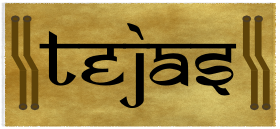 192
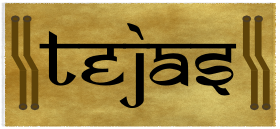 193
AIM: To Parallelize a given sequential architectural simulator
194
Parallelizing Simulation
PARTEJAS
System Overview
Simulator thread
Simulator thread
EMULATOR
Simulator thread
SHARED  MEMORY
Simulator thread
No. of Partitions = No. of Simulator Threads
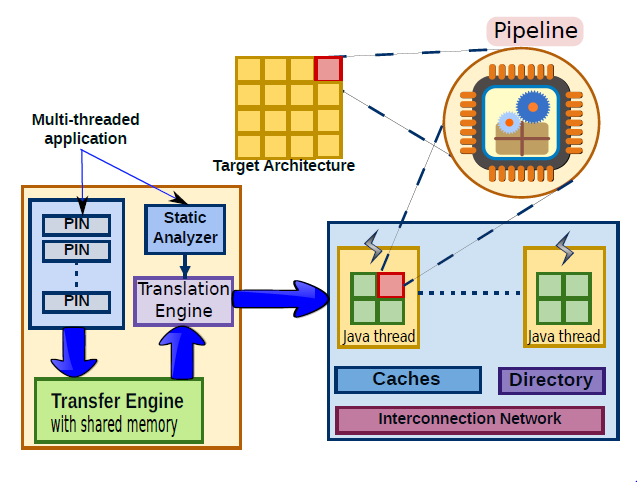 Challenges
Four  8 core 2.20 Ghz Intel Xeon GHz processors
Architecture
Evaluation
Ubuntu Linux 12.10
OS
64 GB
RAM
64
Threads
Sun’s Java SE Runtime 1.6.0
Platform
Performance
Multi-Issue Inorder : ~4.6 MIPS
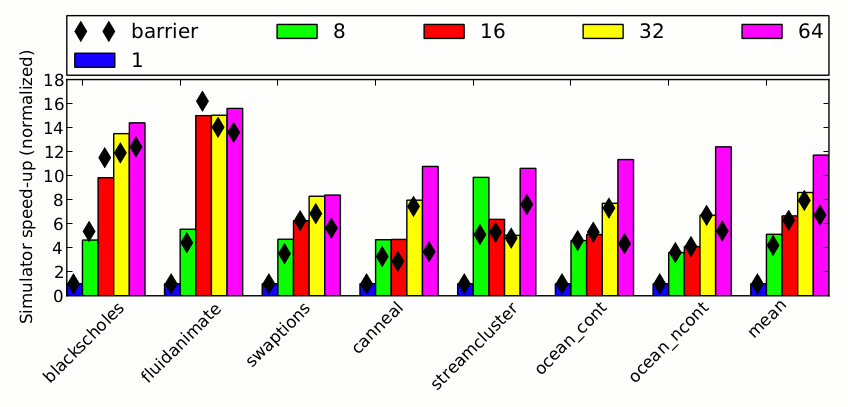 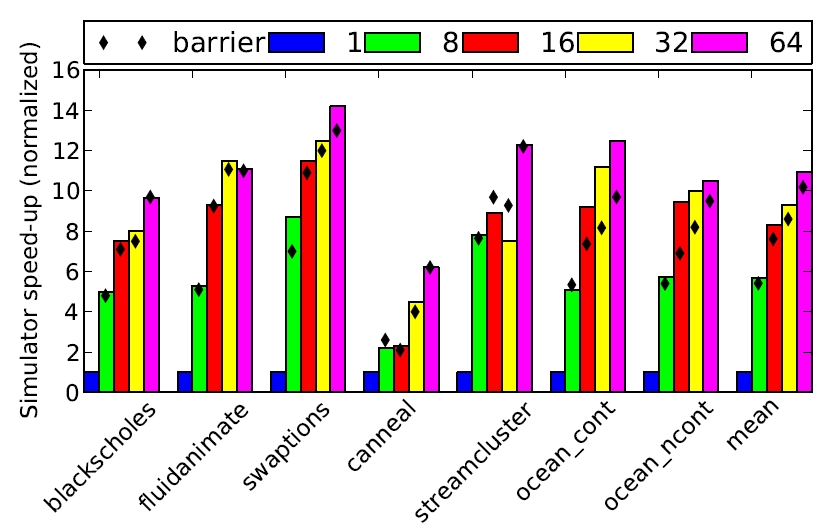 Out-of-Order : ~2.34 MIPS
Performance
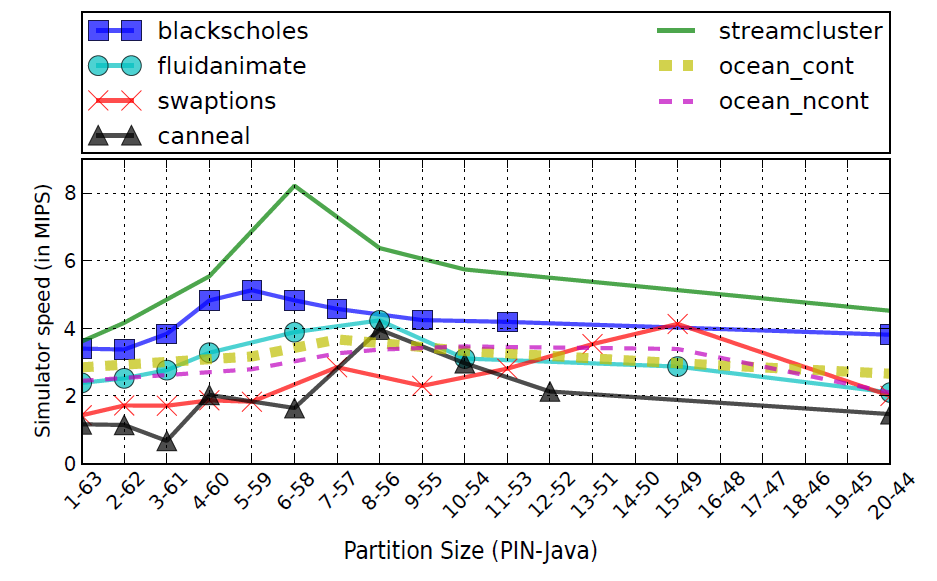 Input Size: 
simsmall


Synchronization:
Phaser

#Cores:
64

Transfer Engine:
Shared Memory

Pipeline:
Multi-Issue Inorder
Performance
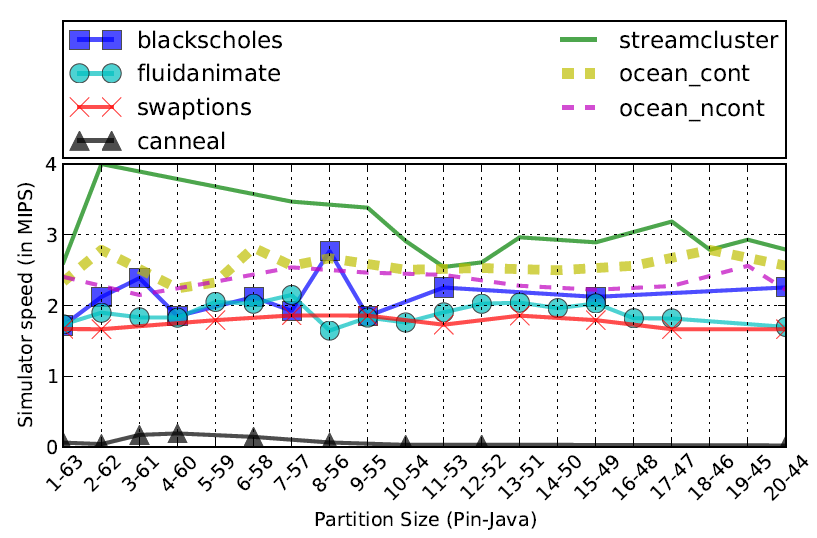 Input Size: 
simsmall


Synchronization:
Phaser

#Cores:
64

Transfer Engine:
Shared Memory

Pipeline:
Out of Order
Simulating GPU’s
GPU-TEJAS
Why we need GPUTejas ?
Modern GPUs
 have 1000+ 
processing 
elements.
A Simulator is needed to study and design new architectures.
GPUTejas
GPUs have gone general purpose.
Sequential simulators suffer from performance issues.
Very little prior work in parallel GPU simulation
Other GPU Simulators
System Architecture
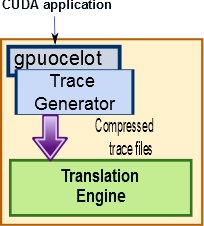 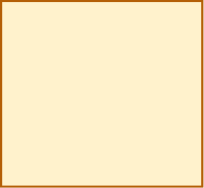 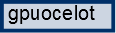 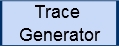 System Architecture
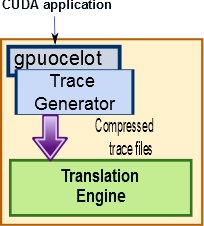 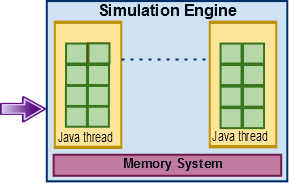 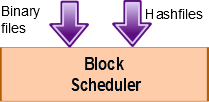 System Architecture
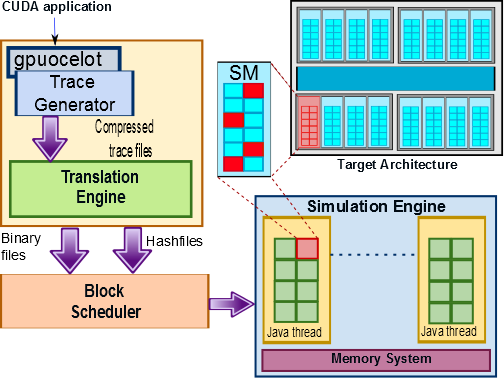 Four  8 core 2.20 Ghz Intel Xeon GHz processors, 64 threads
Architecture
Evaluation
Ubuntu Linux 12.10
OS
64 GB
RAM
Sun’s Java SE Runtime 1.6.0
Platform
NVIDIA TESLA
GPU
Simulation Speed
25.44
23.38
22.21
21.04
17.33
16.42
11.52
1.48
Validation
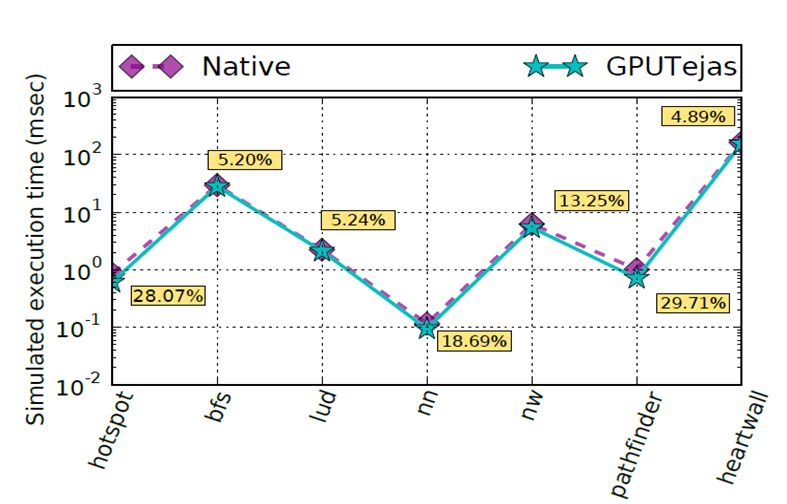 Performance
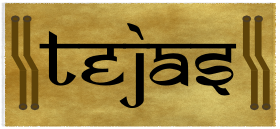 213
Java Applications
Java is Everywhere, there are billions of Java applications.
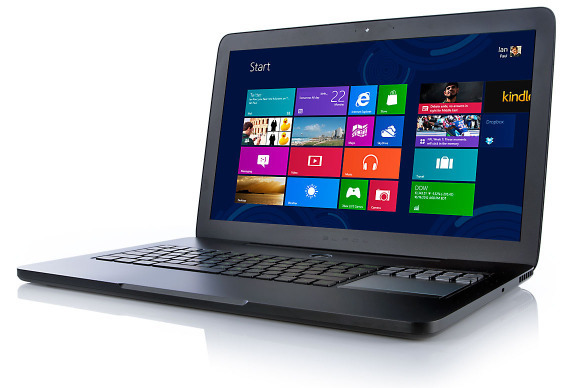 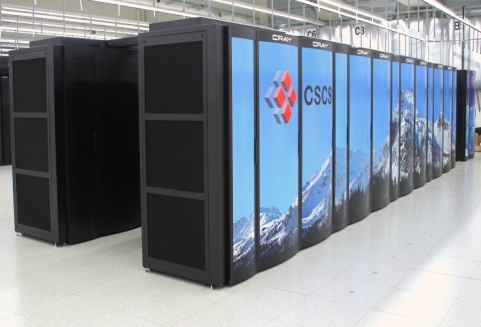 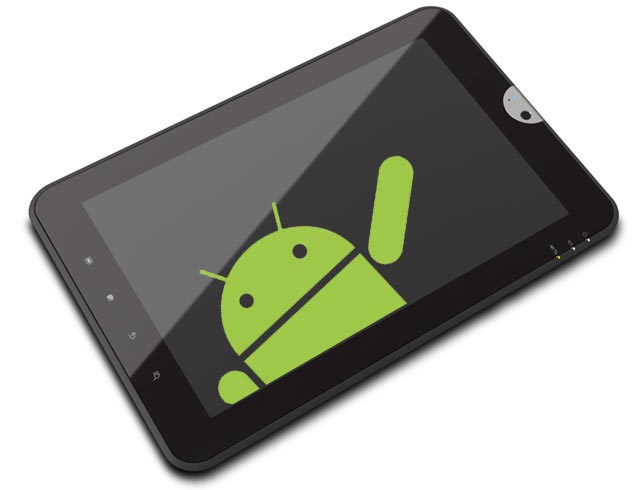 Laptops
Supercomputers
Cell phones
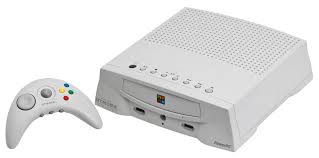 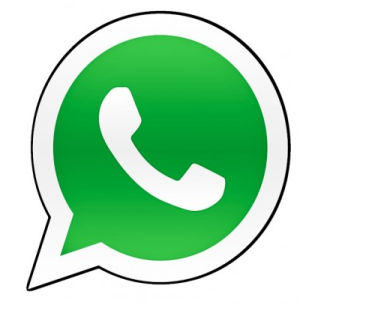 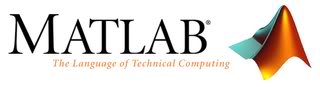 Gaming Consoles
Softwares
Mobile applications
214
Challenges
Traces enable architecture performance analysis

Challenges to get the execution traces

Java code is dynamically compiled

PIN, a binary instrumentation tool crashes

Java program and virtual machine are represented by a single process to external process

No publically available tool
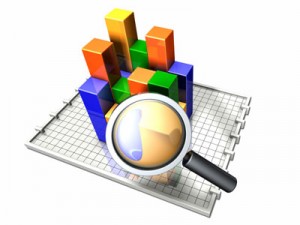 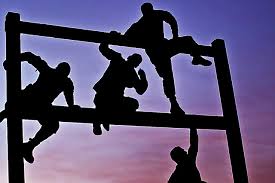 215
Scope of TejasJava
Performance analysis of Java applications on a particular hardware

Evaluation of different hardware garbage collectors

Other research work that requires execution traces of Java programs
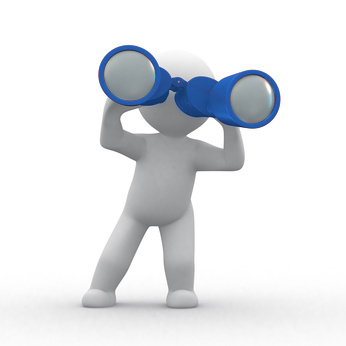 216
Running Traces on Tejas
TejasJava System Architecture
217
Thank You
218